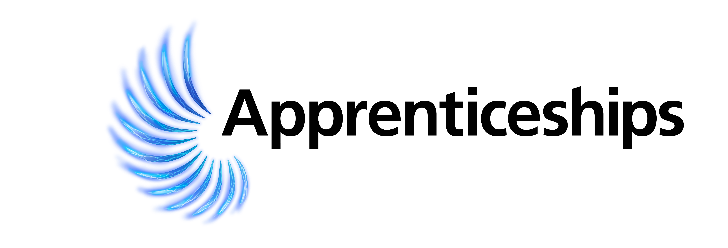 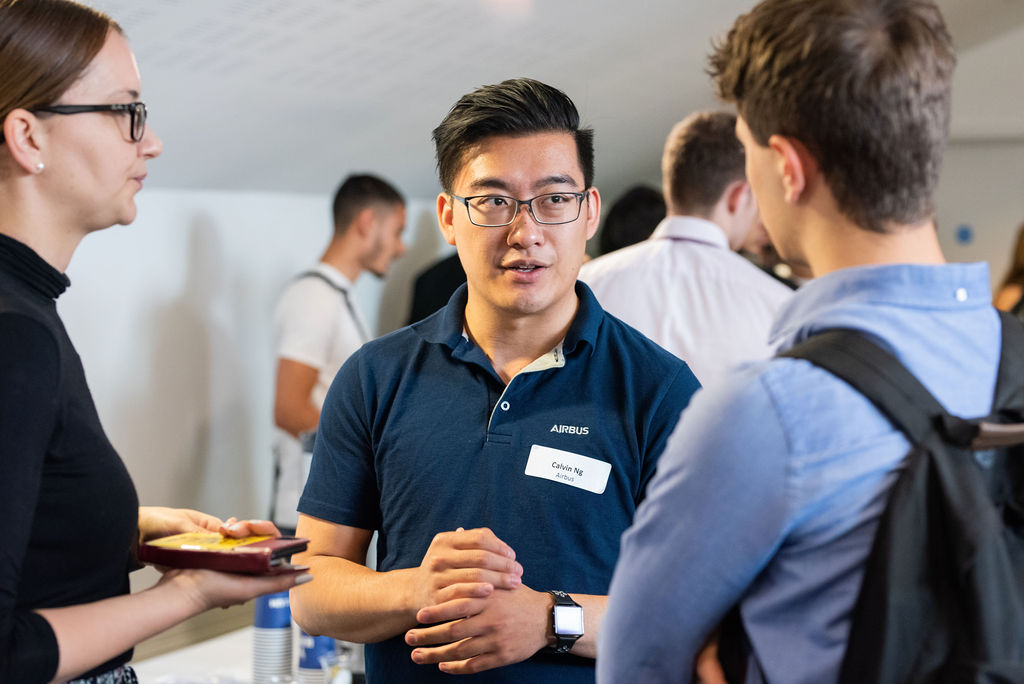 Higher & Degree Apprenticeships
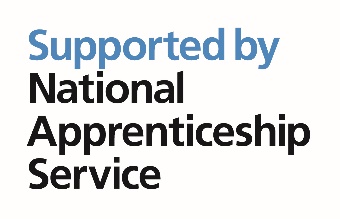 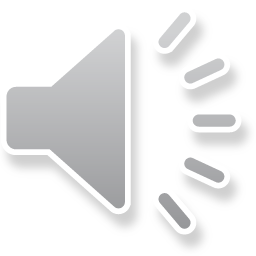 The levels of apprenticeships
Advanced apprenticeship
Level 3
Advanced apprenticeship
Level 3
Intermediate 
apprenticeship Level 2
Intermediate 
apprenticeship
Level 2
Degree apprenticeship
Level 6 & 7
Degree apprenticeship
Level 6 & 7
Higher apprenticeship
Level 4-7
Higher apprenticeship
Level 4-7
LEVEL
LEVEL
SKILLS, KNOWLEDGE & BEHAVIOURS
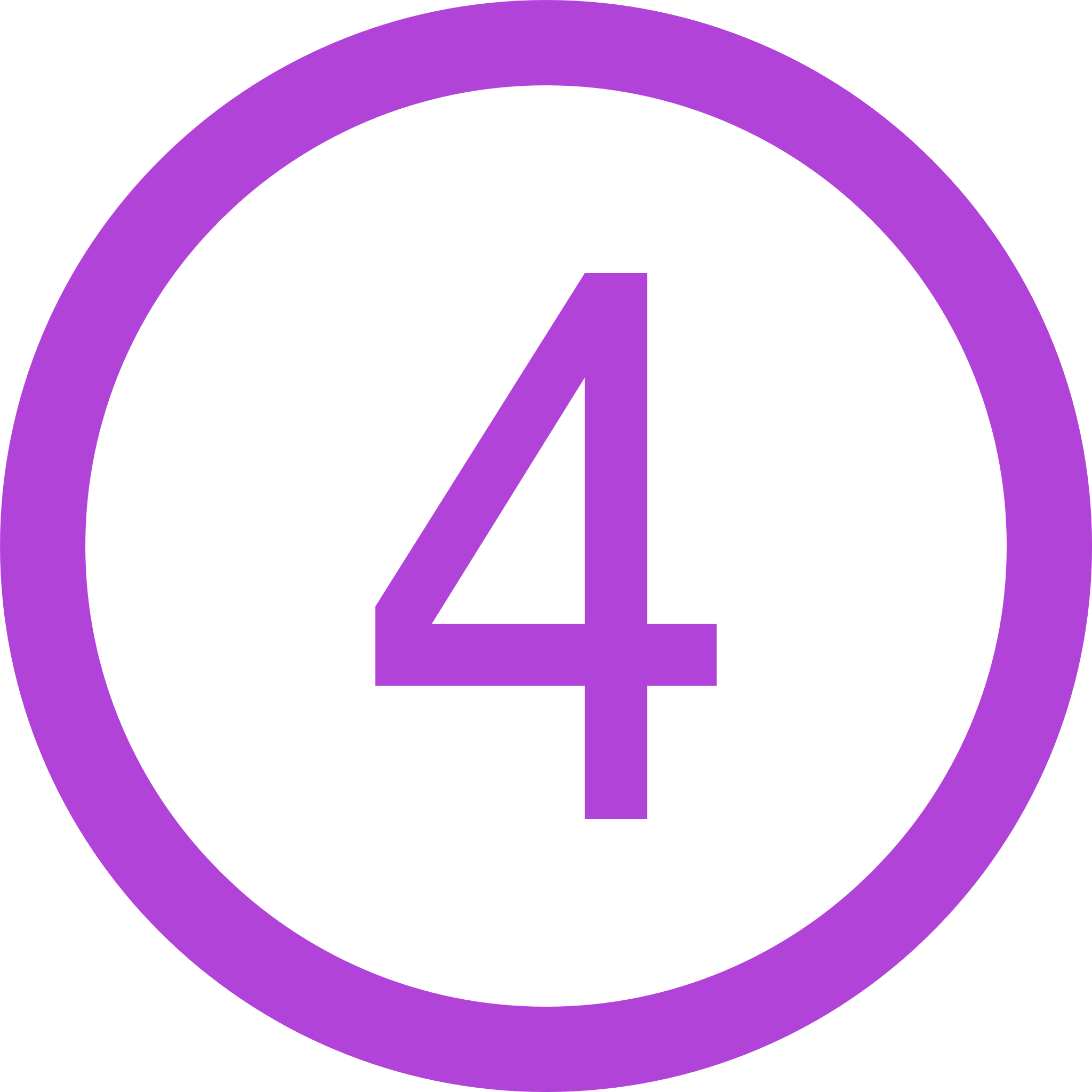 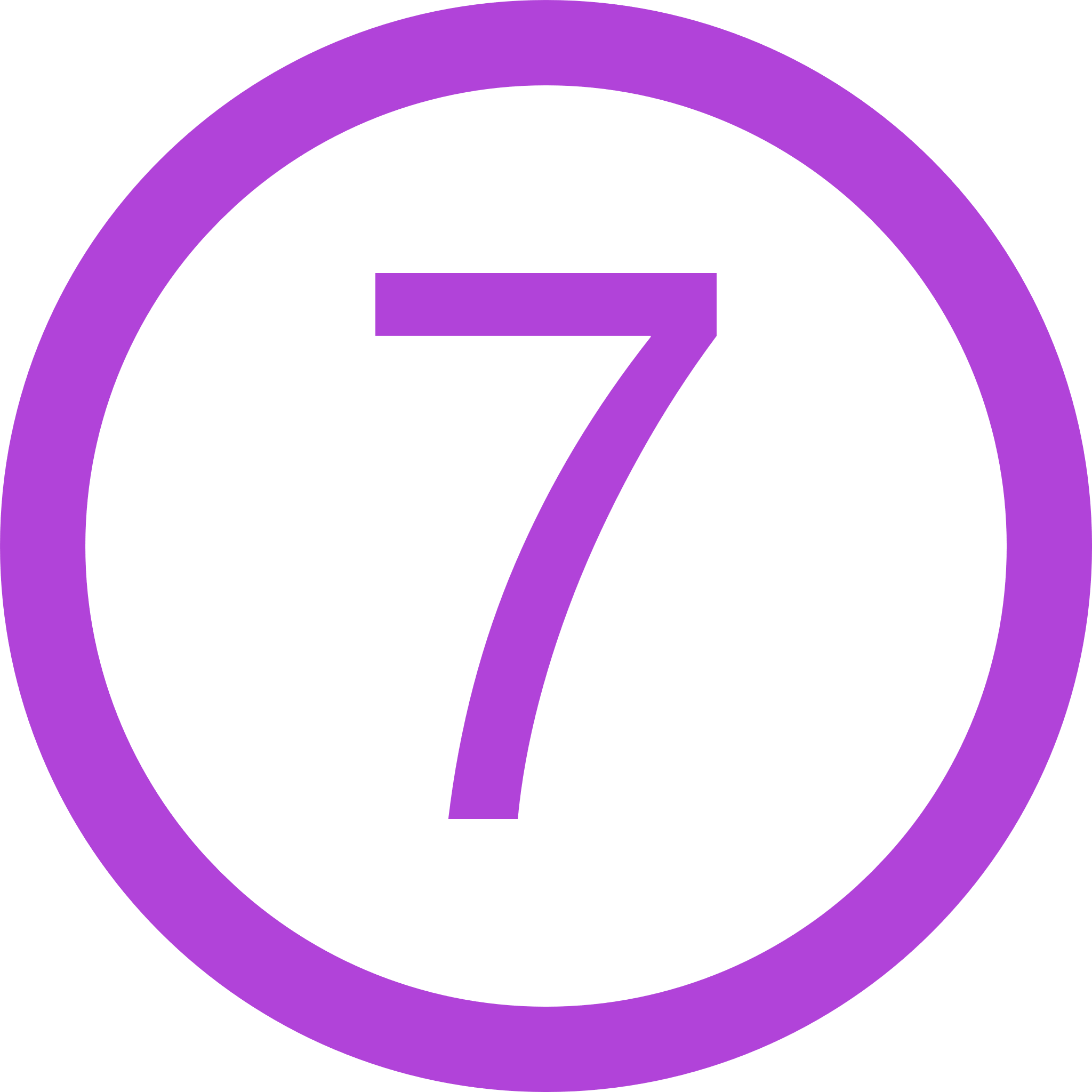 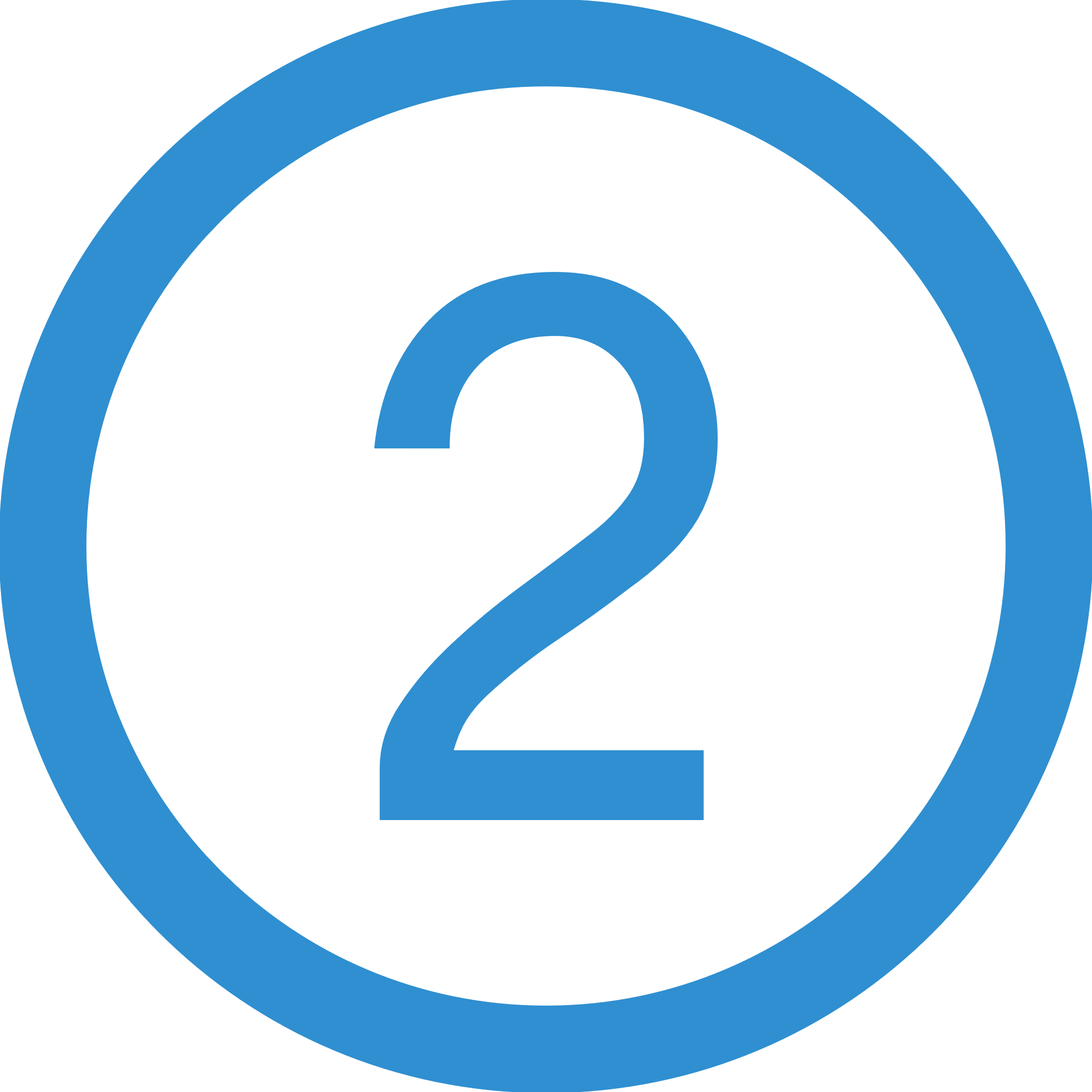 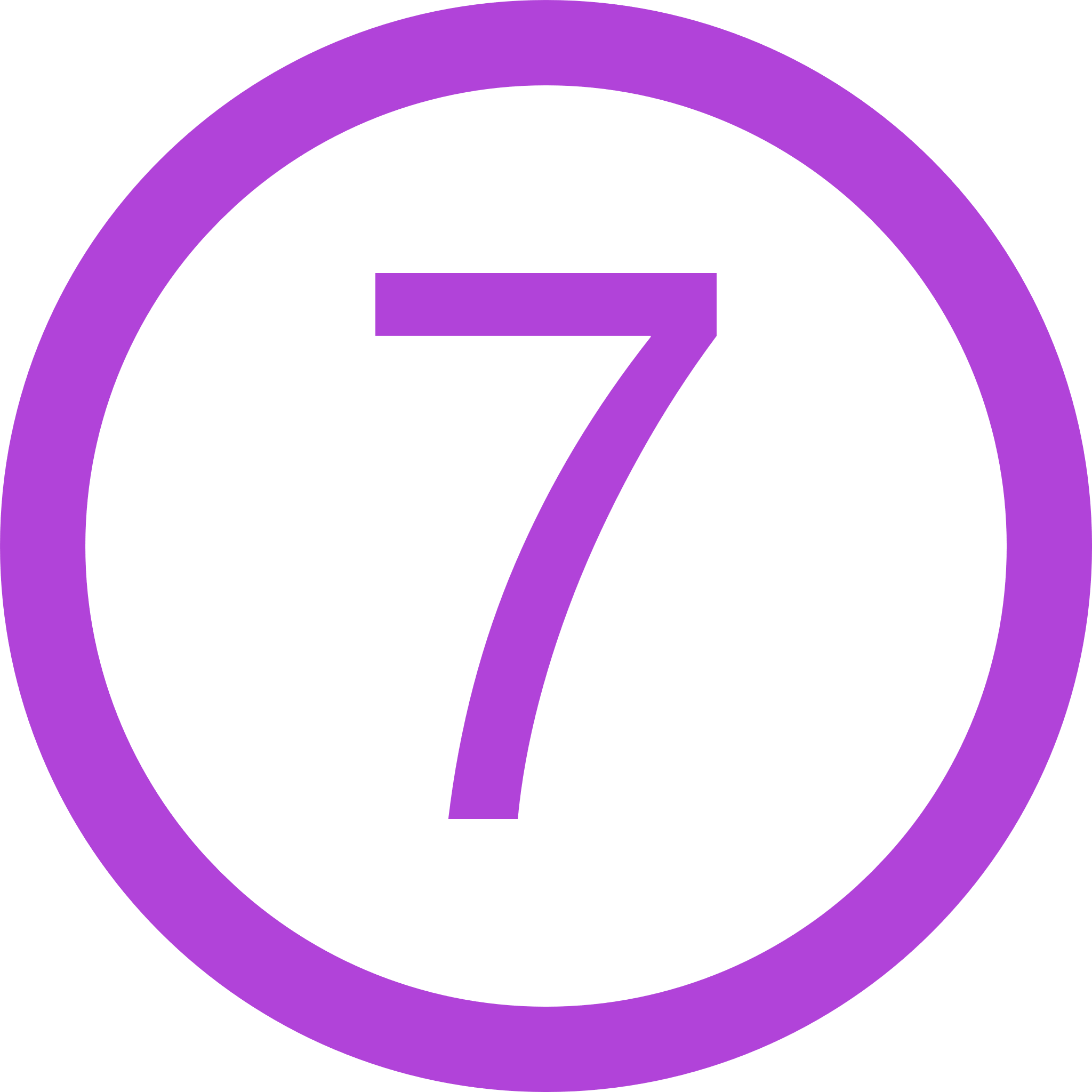 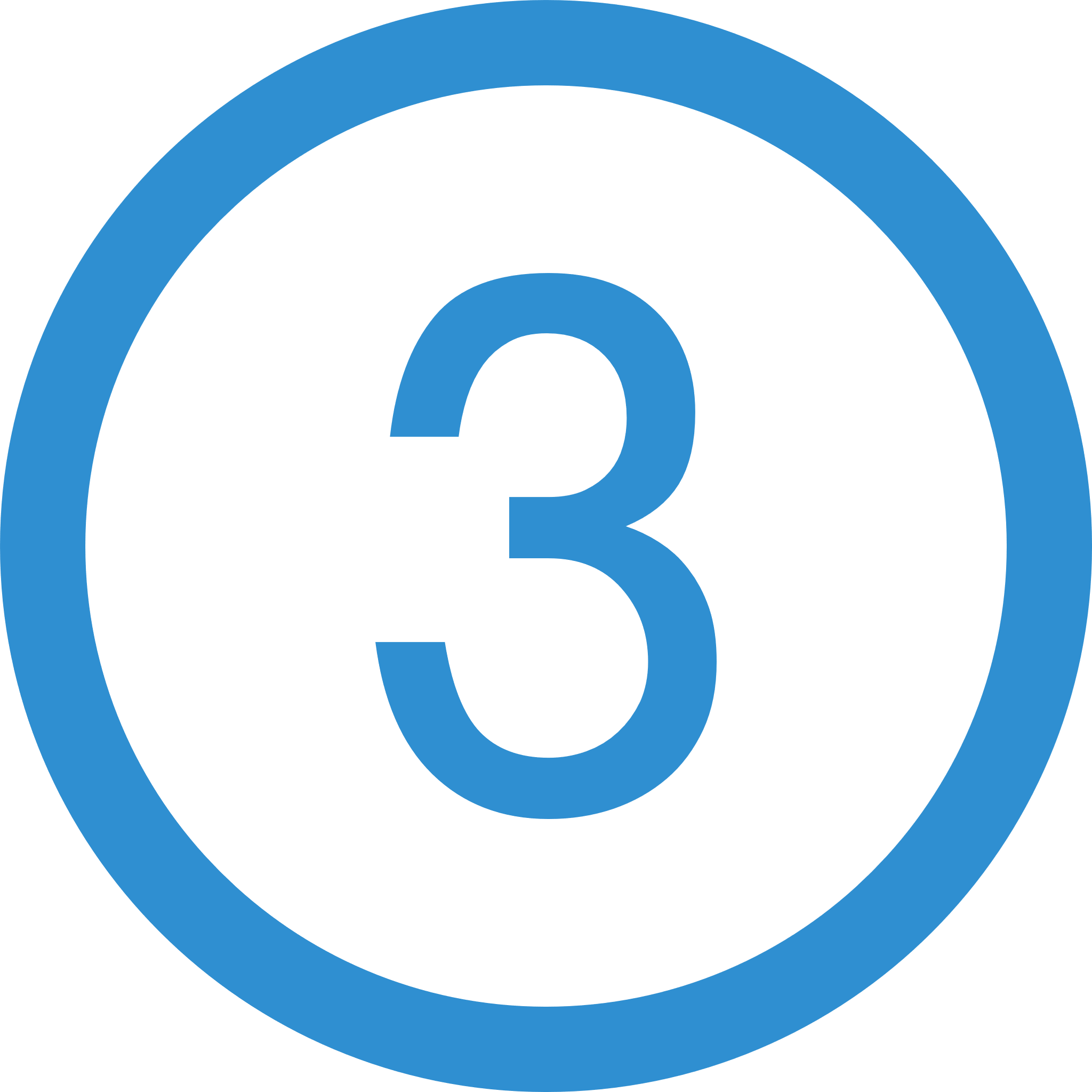 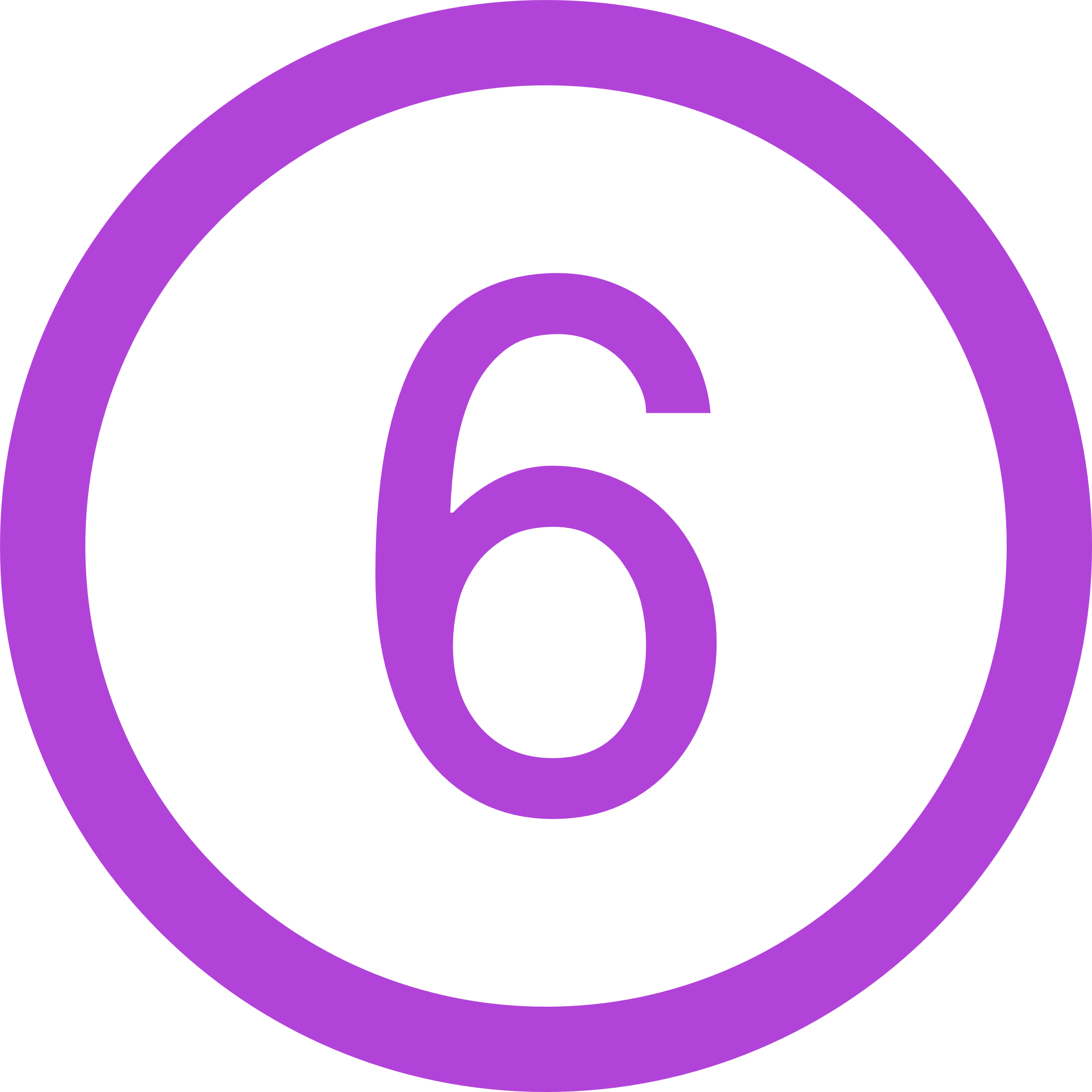 SKILLS, KNOWLEDGE & BEHAVIOURS
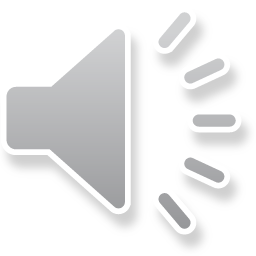 How do apprenticeships compare to full time university?
HIGHER AND DEGREE
APPRENTICESHIPS
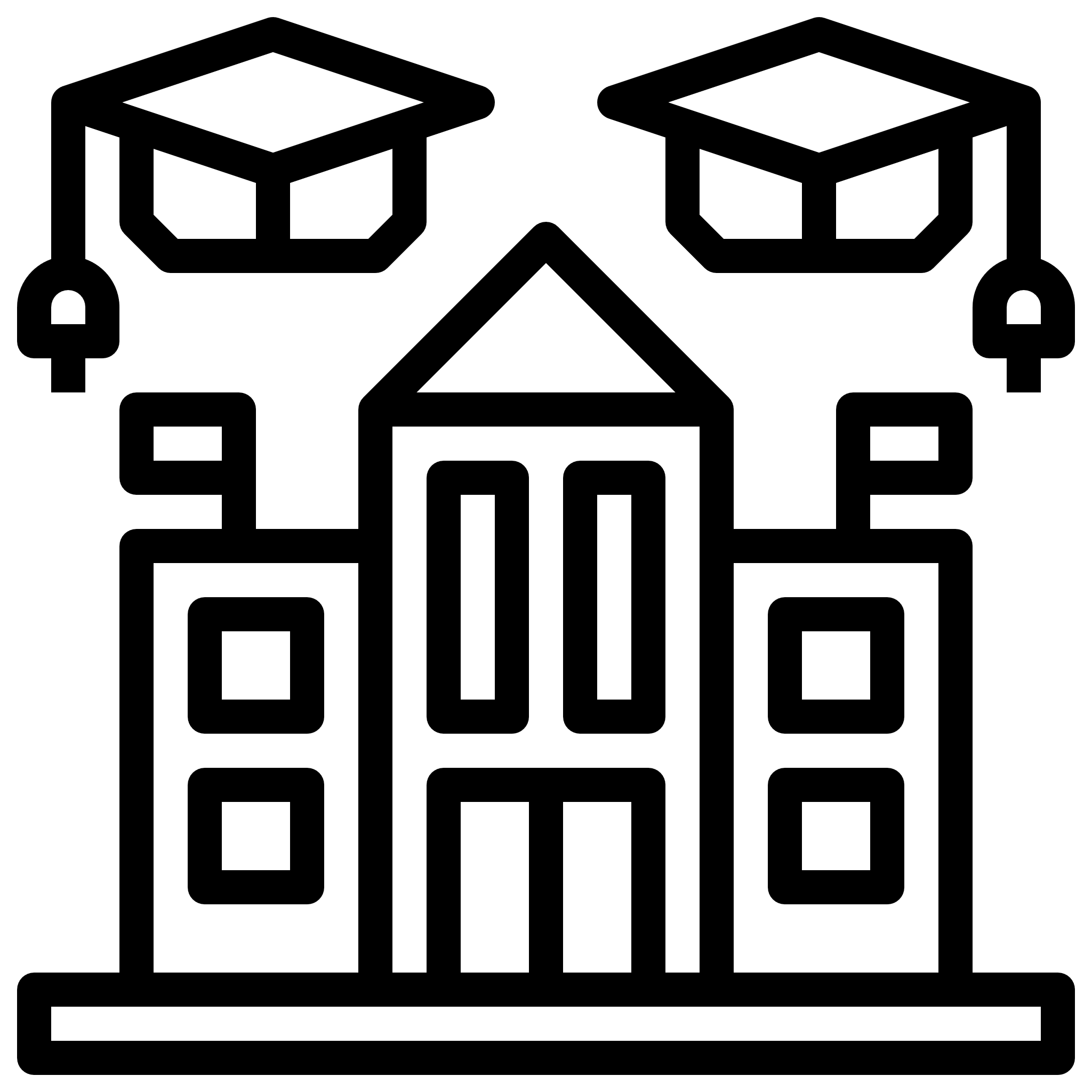 Work full time and study part-time
Learning
Salary
No Debt
NUS
Experience
4-6 Years
100+ UNIVERSITIES
University fees paid by employer and/or government
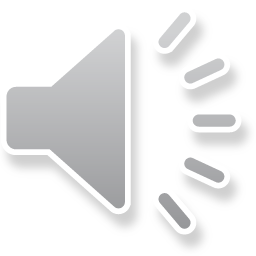 Degree apprenticeships available
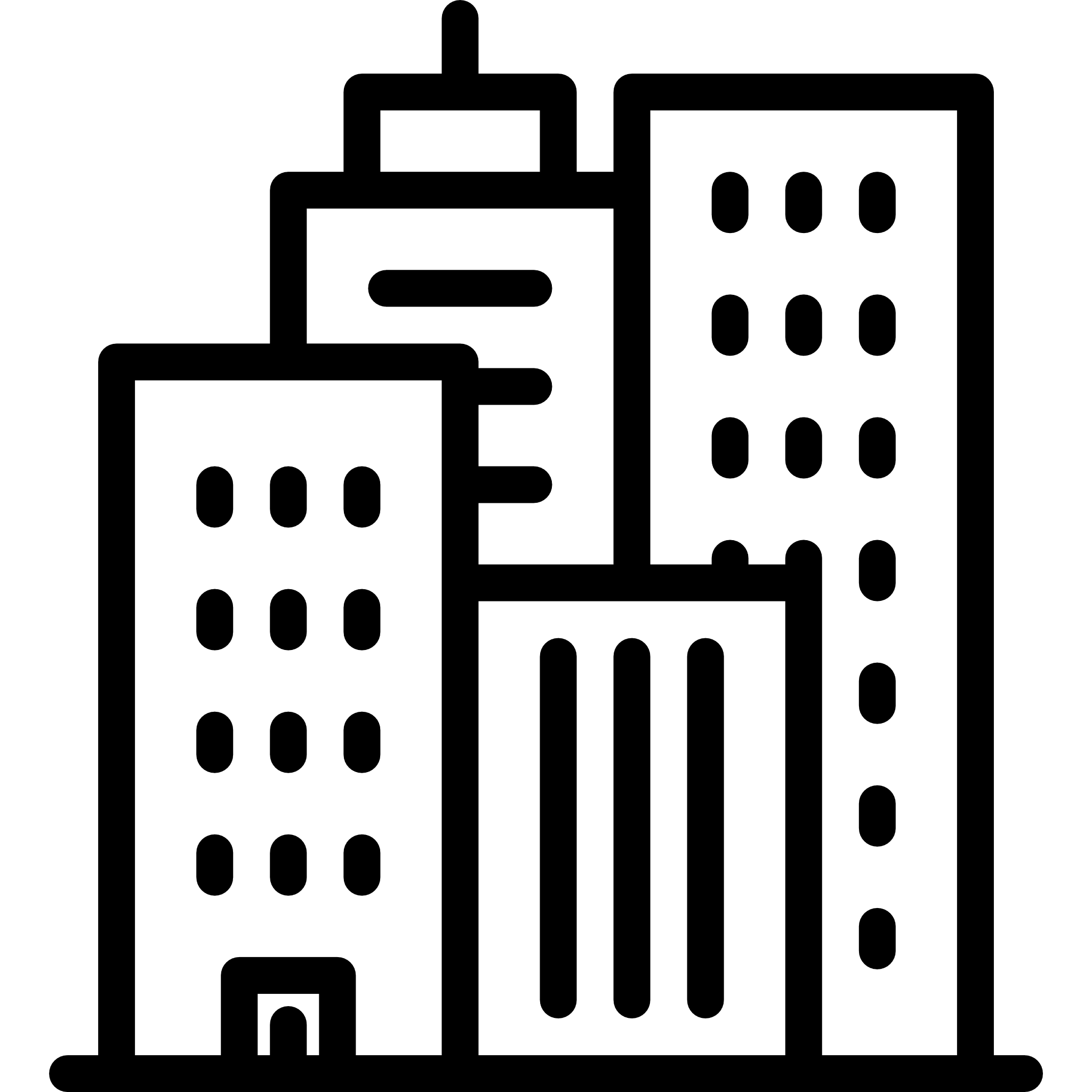 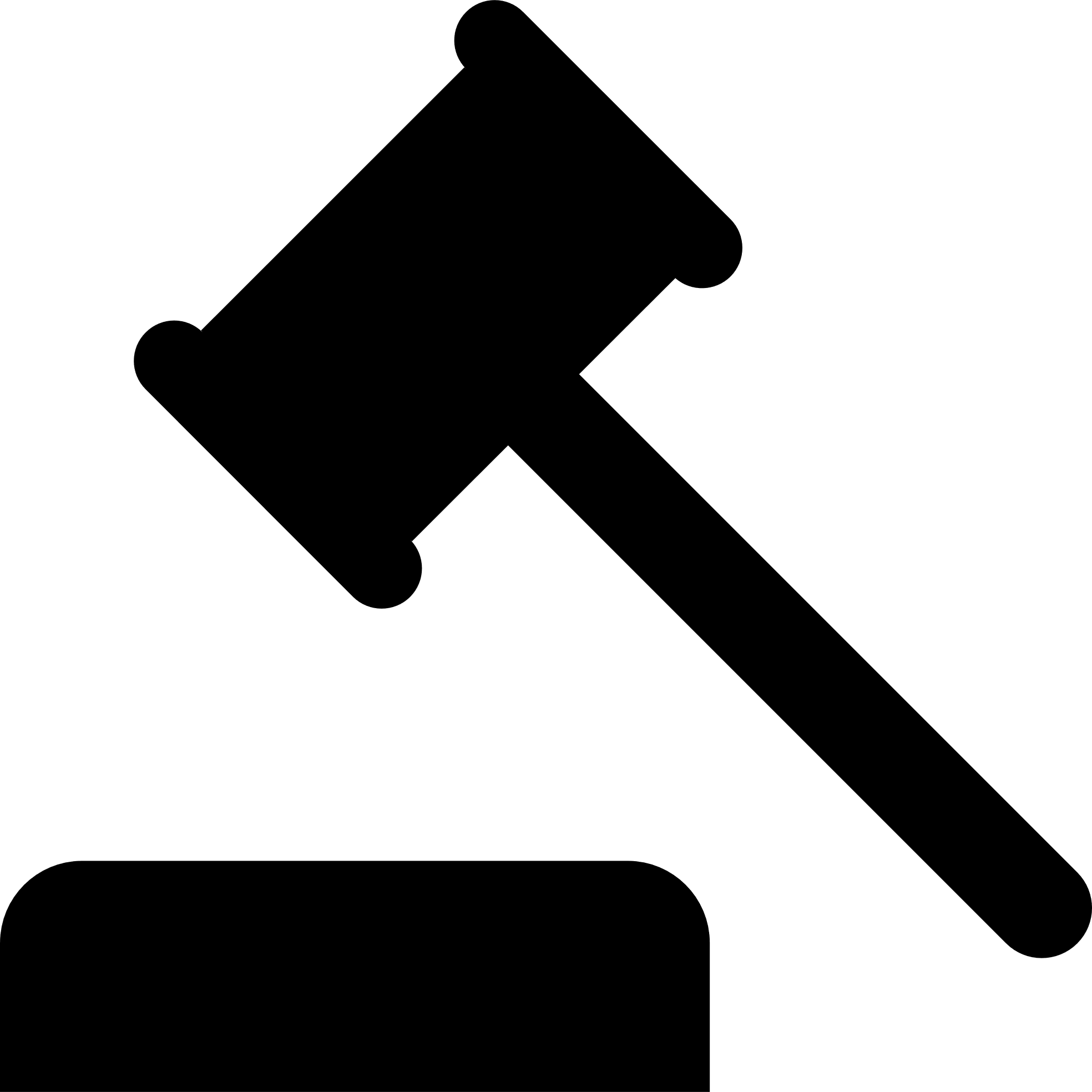 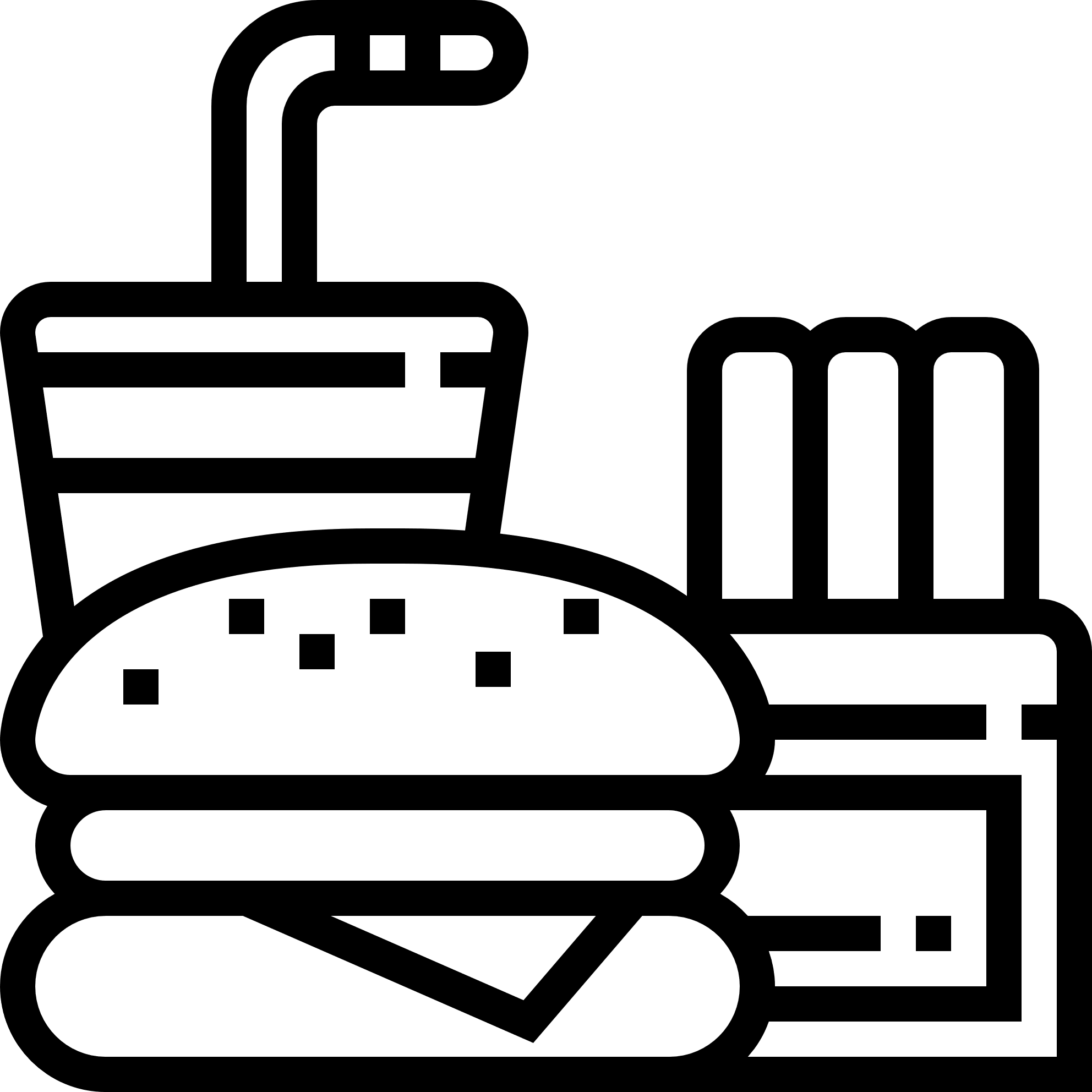 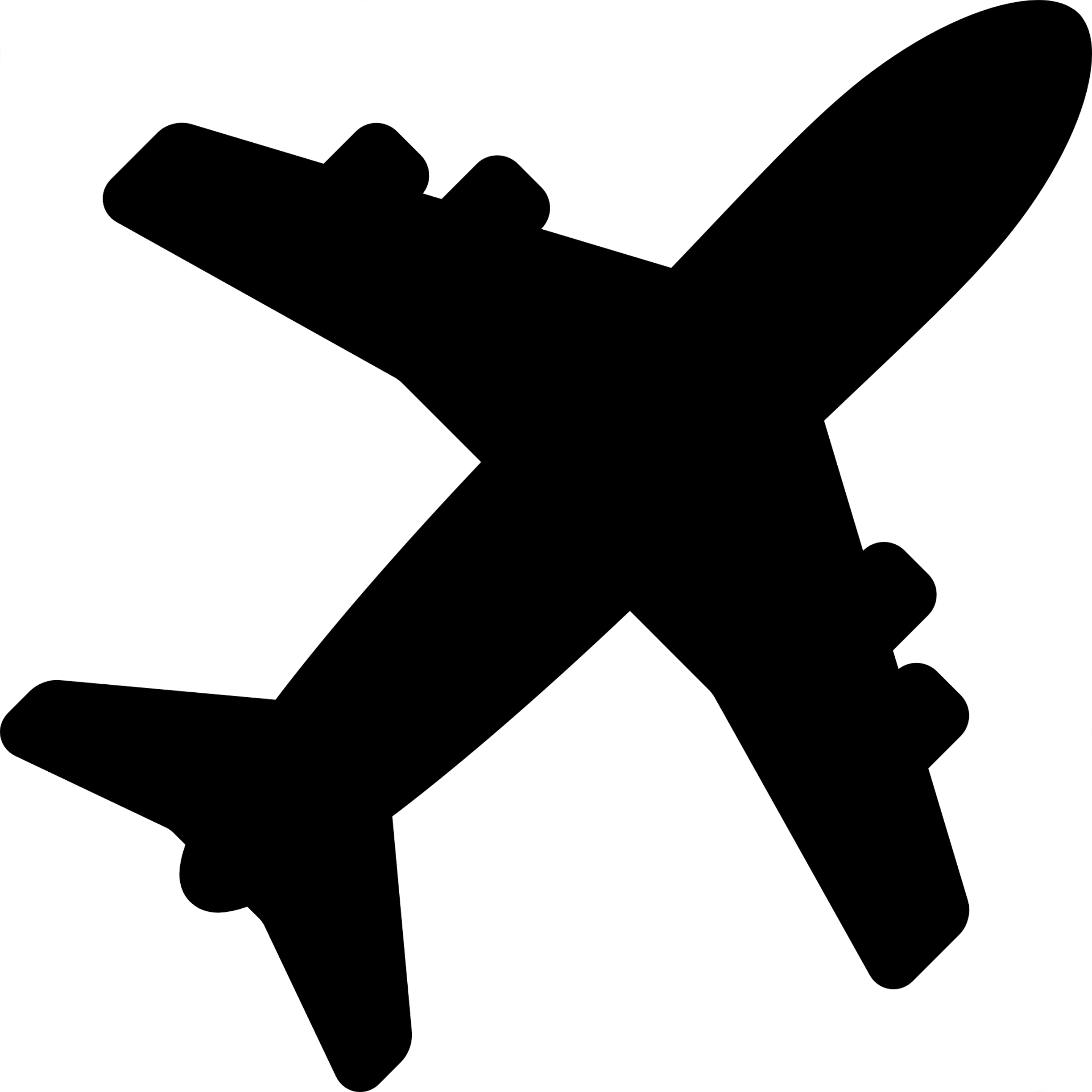 Chartered legal executive
Aerospace engineer
Marketing manager
Architect
First officer pilot
Paramedic
Dietitian
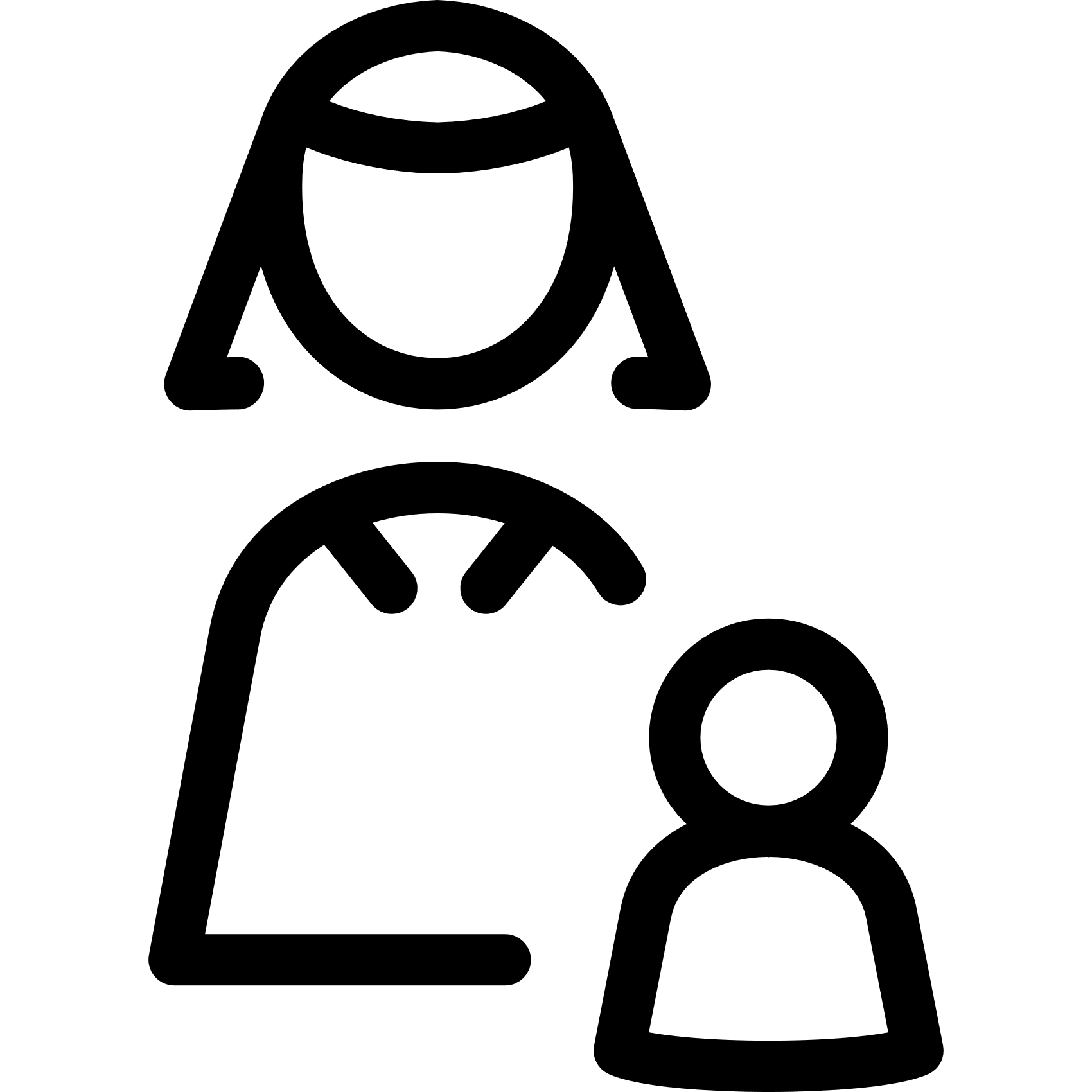 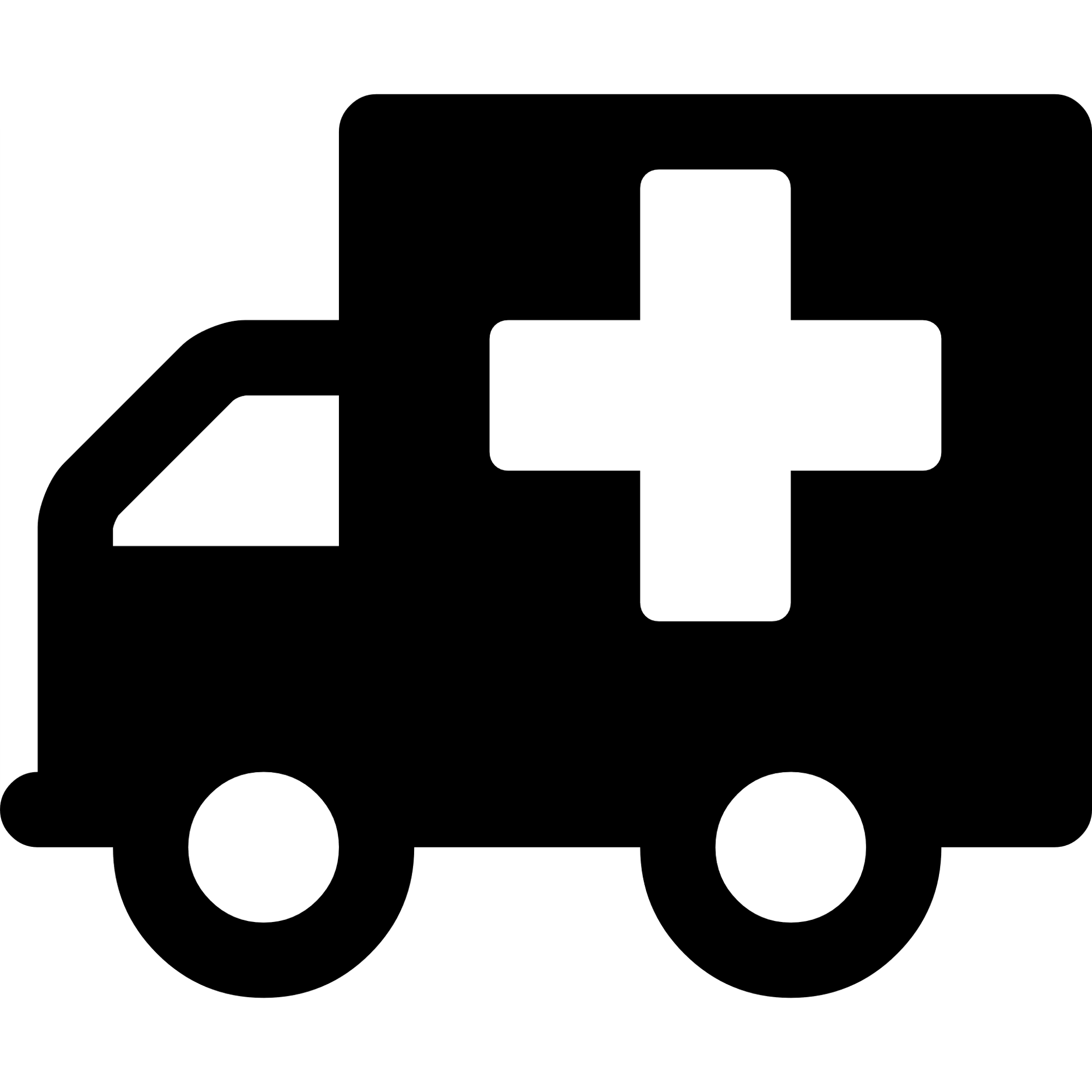 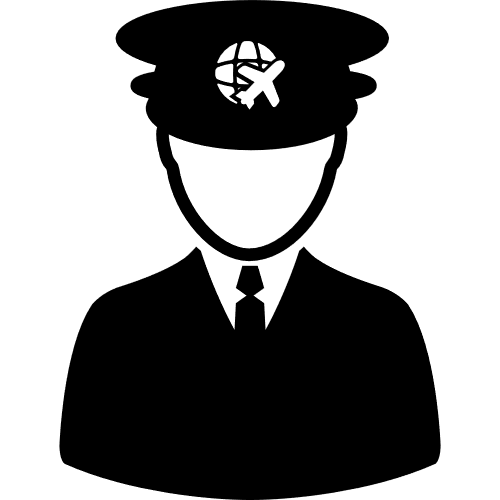 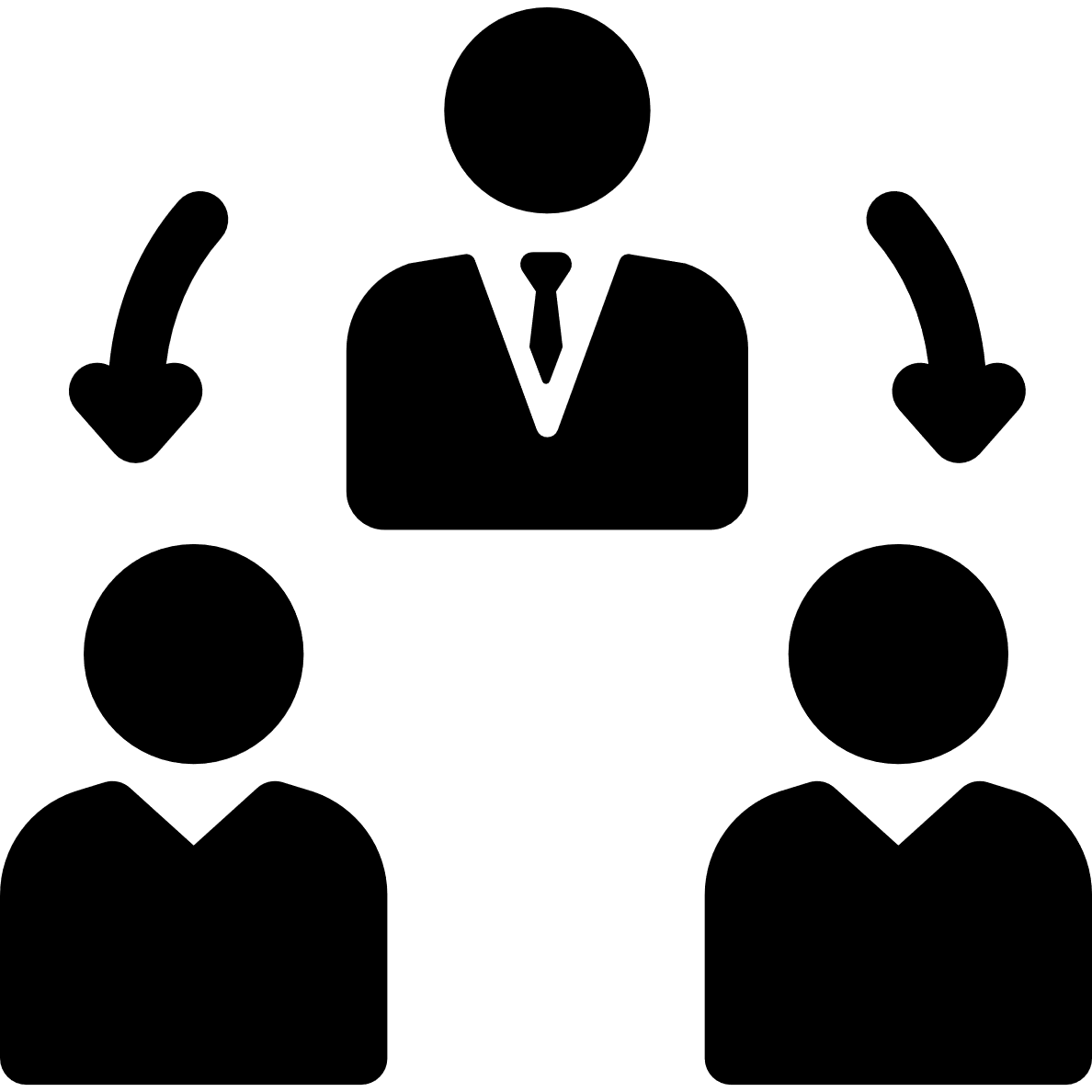 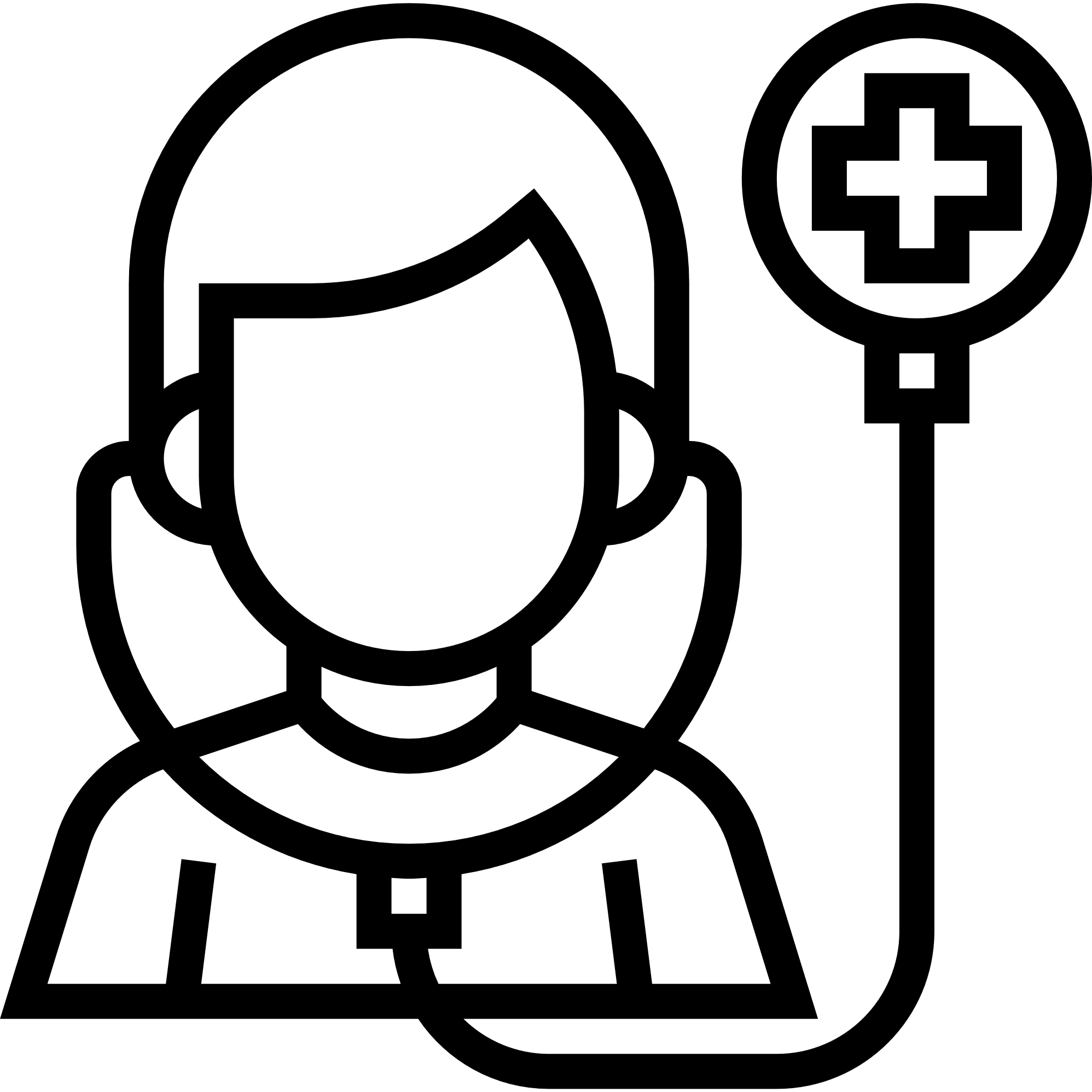 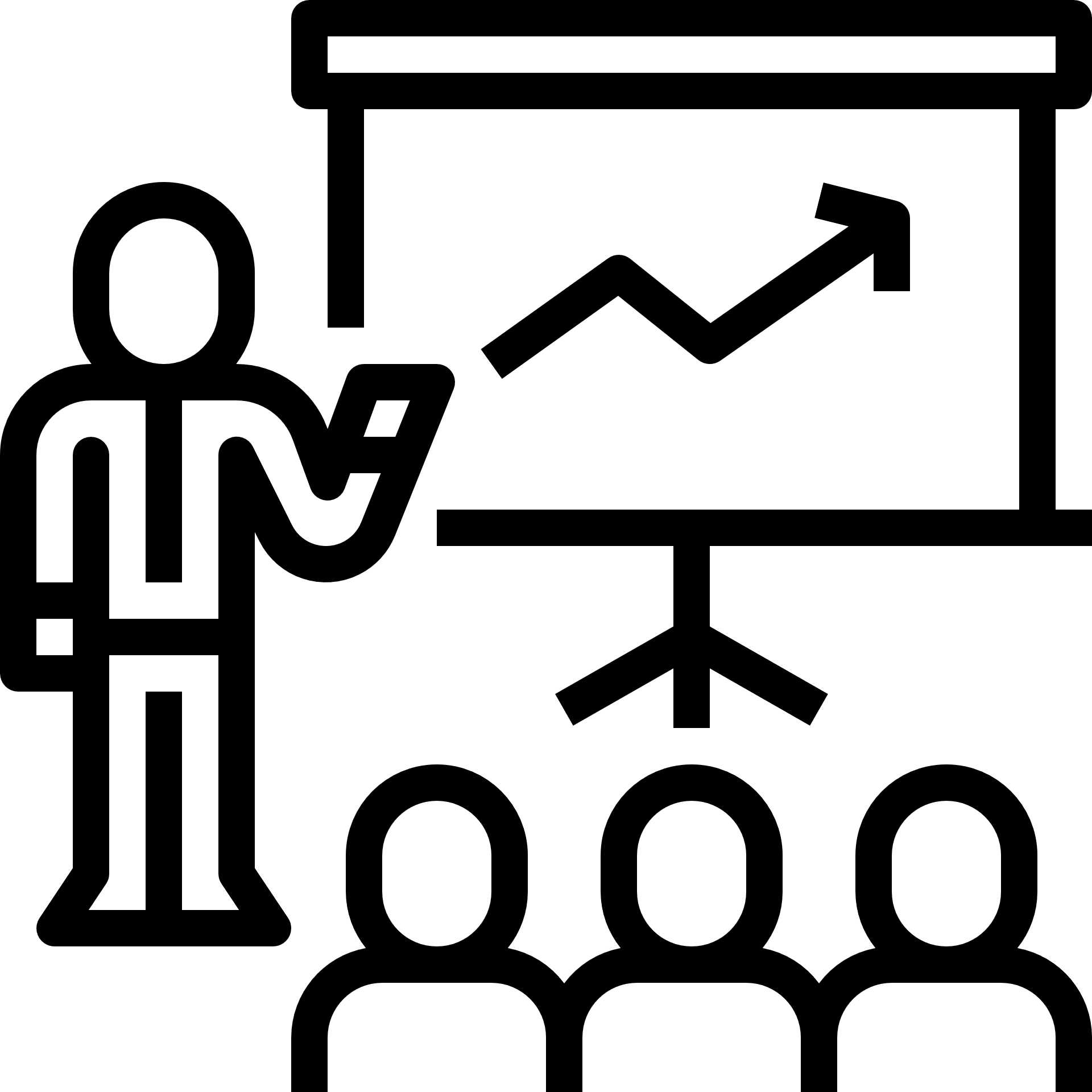 Social worker
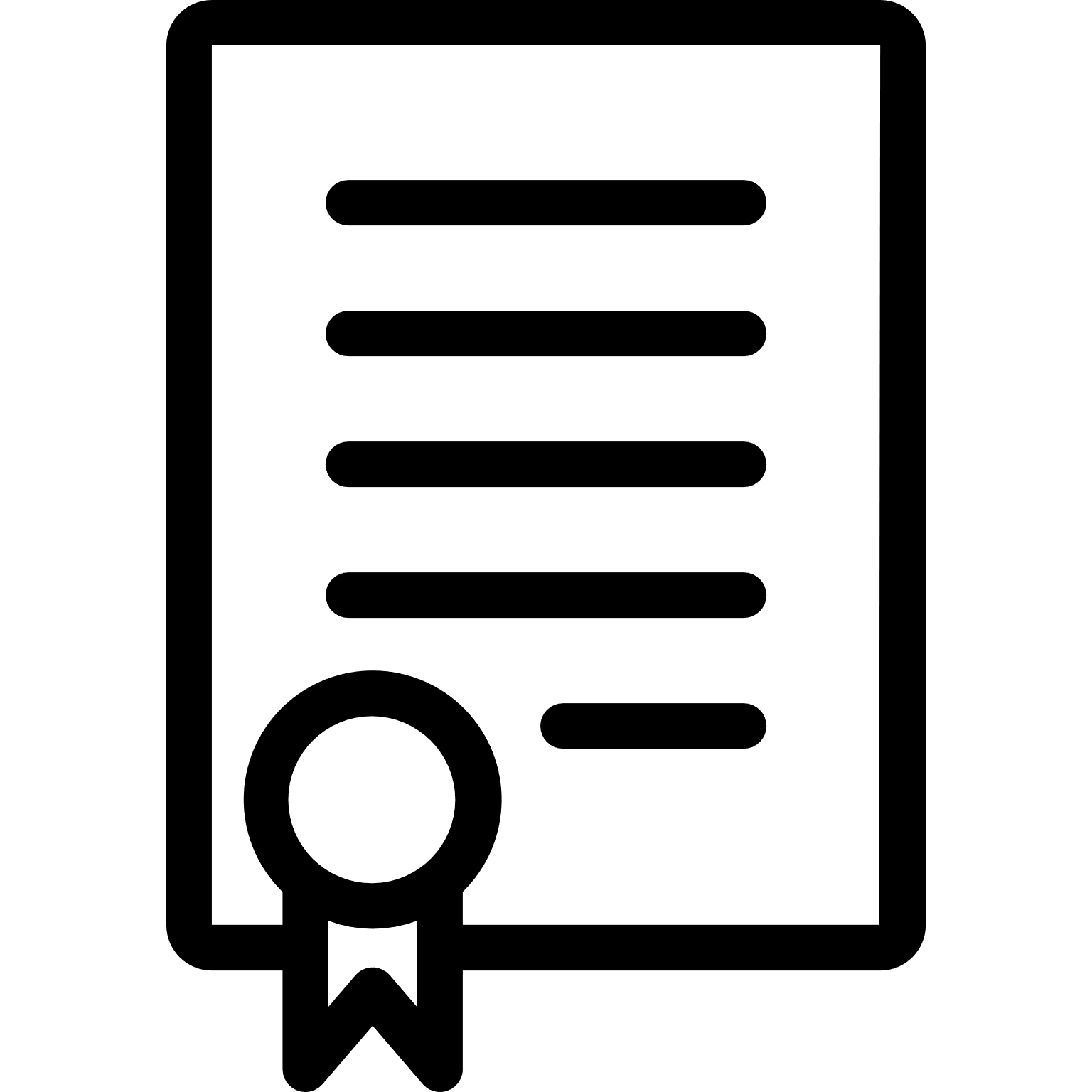 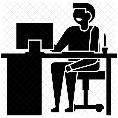 Teacher
Solicitor
Registered nurse
Project Manager
And many more….
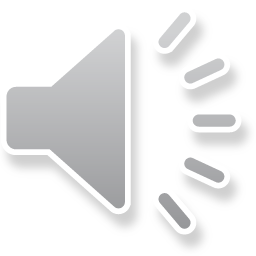 Degree apprenticeships coming soon…
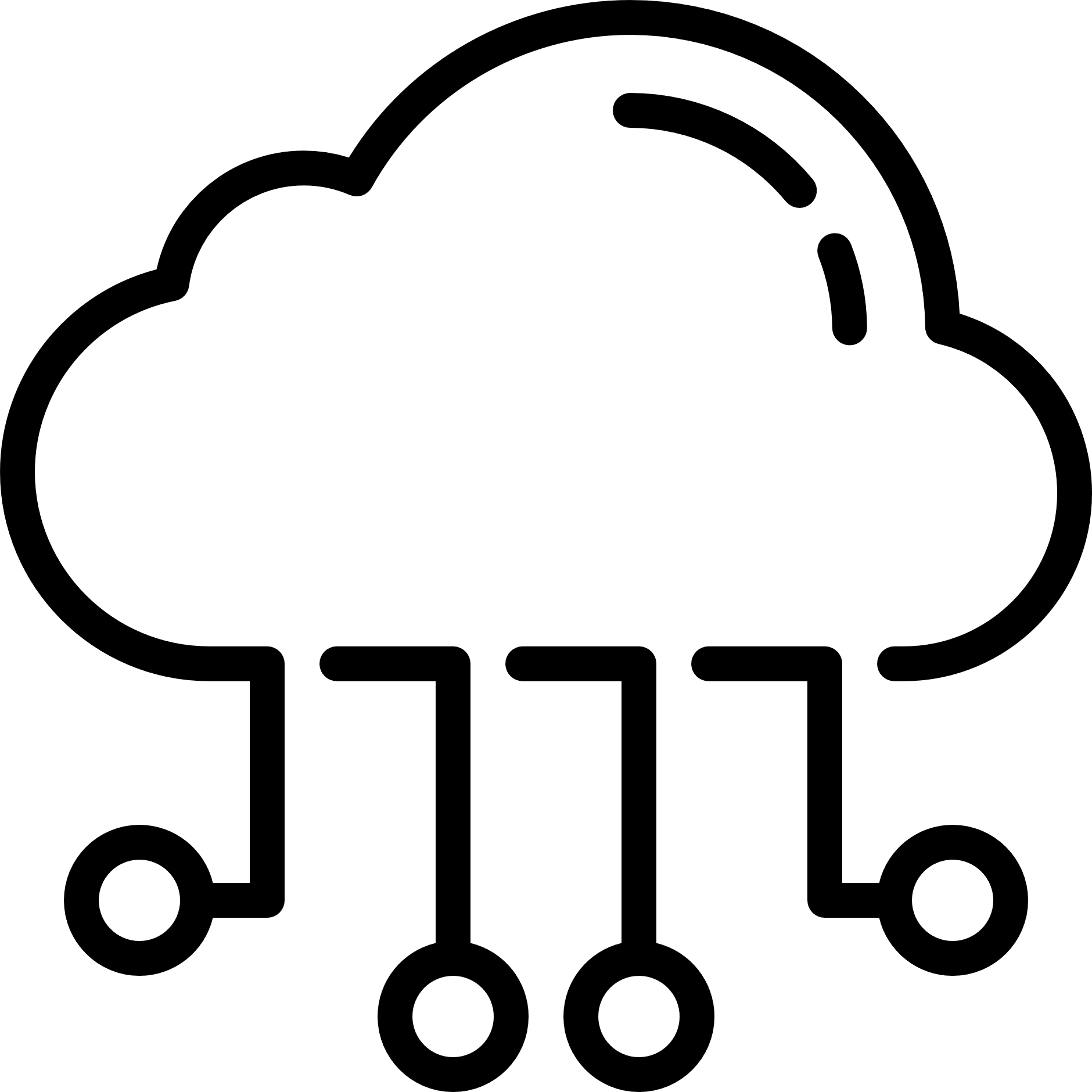 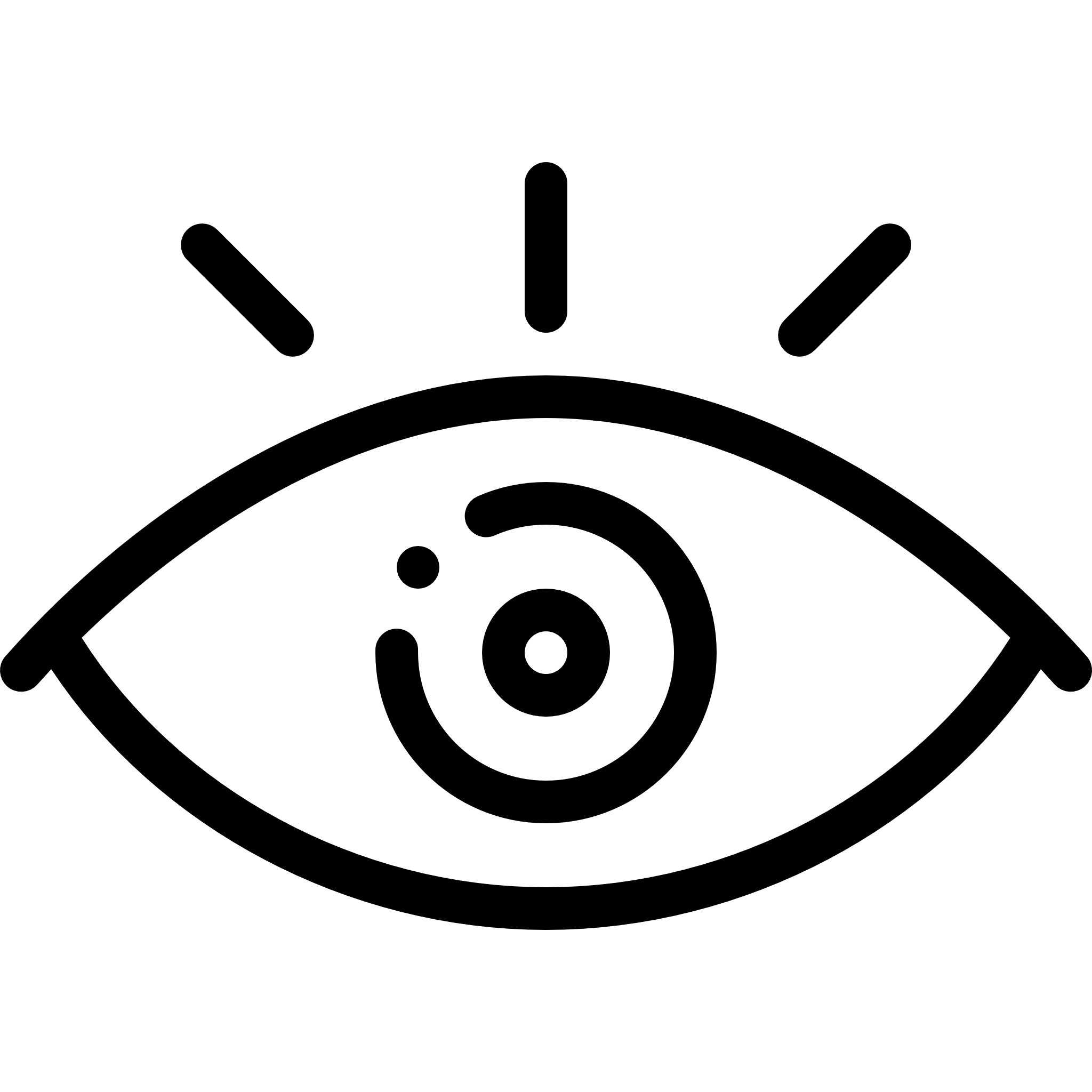 Creative digital designer
District Nurse
Occupational
therapist
Radiation Protection Scientist
Clinical academic professional
Artificial intelligence (AI) data specialist
Dispensing Optician
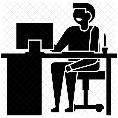 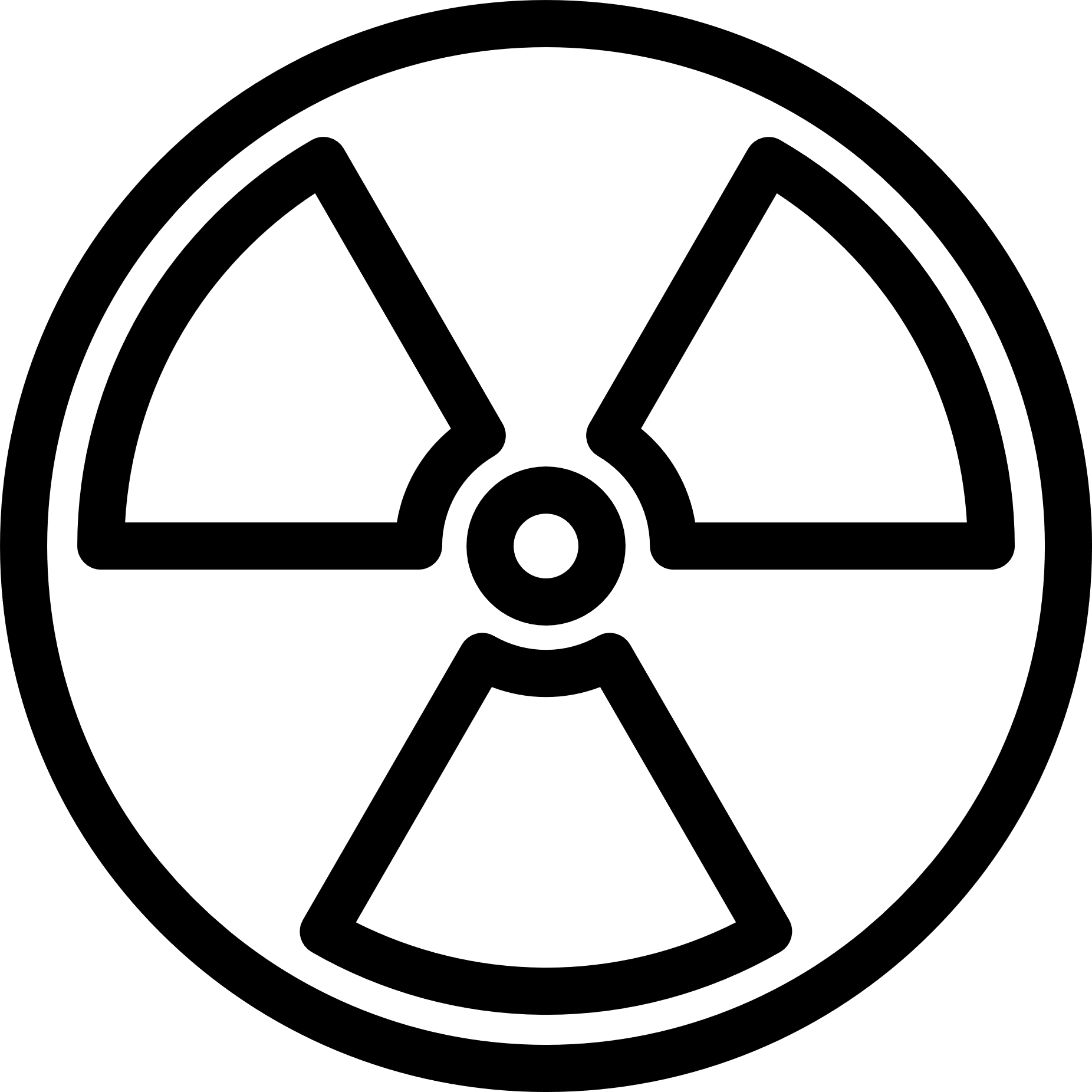 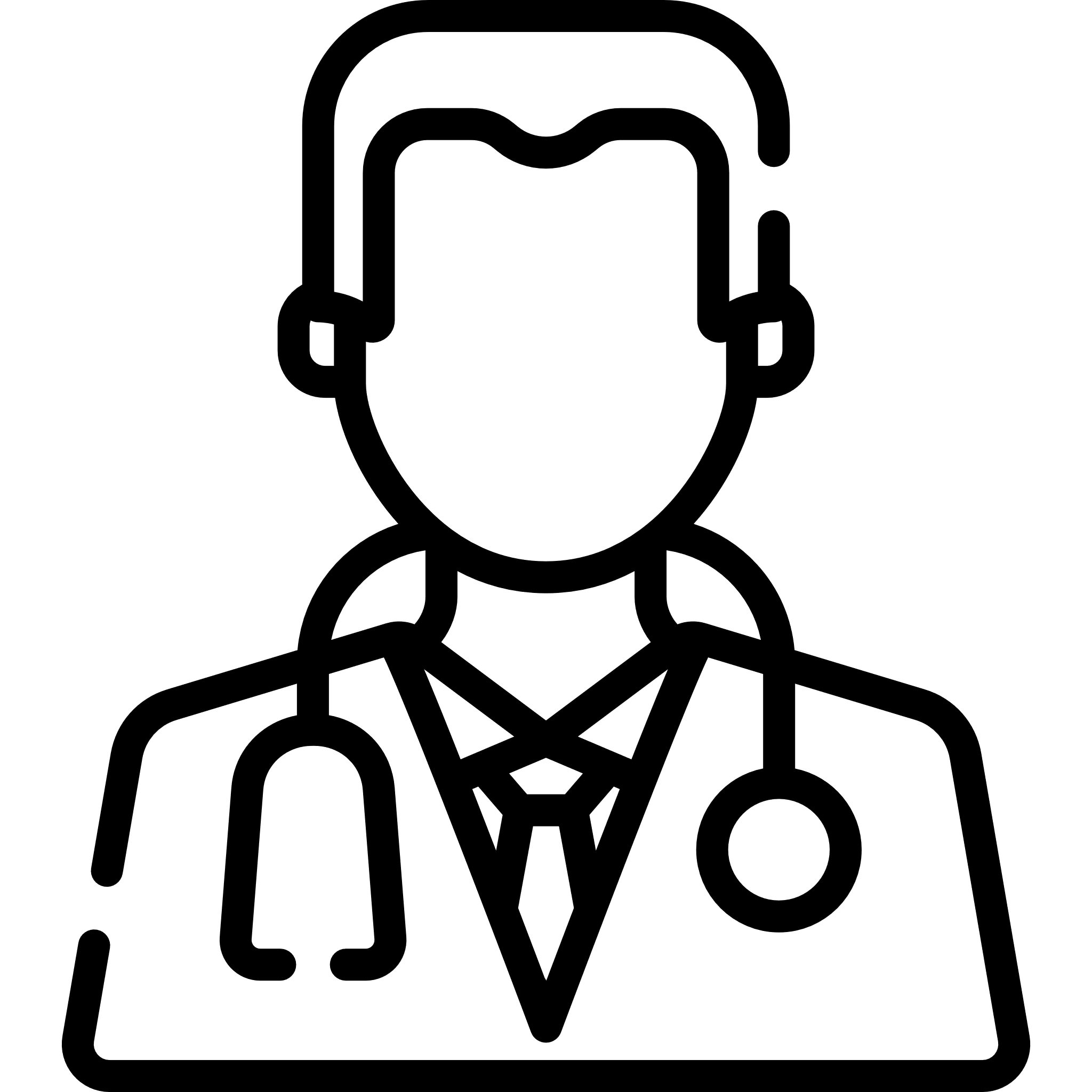 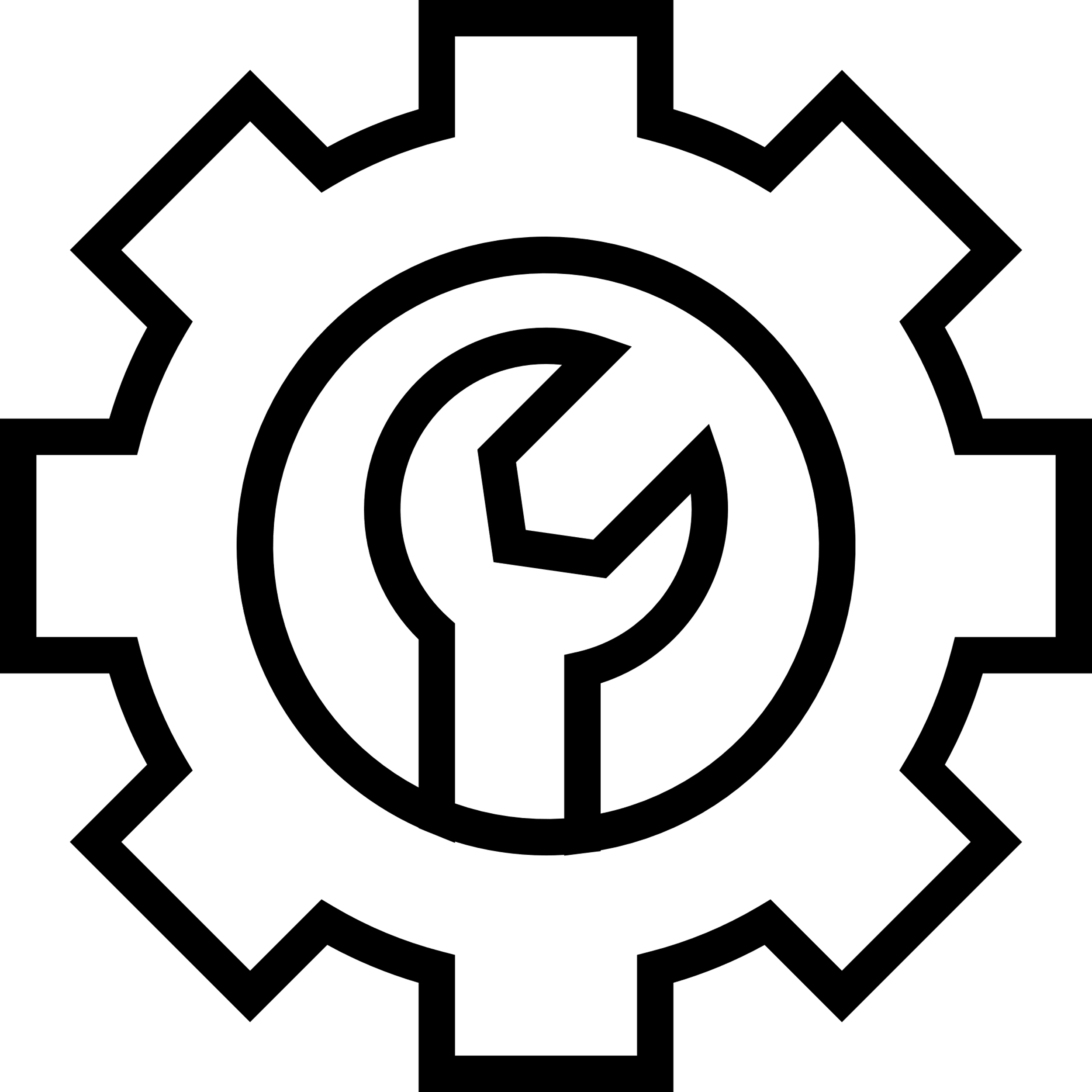 Geotechnical engineer
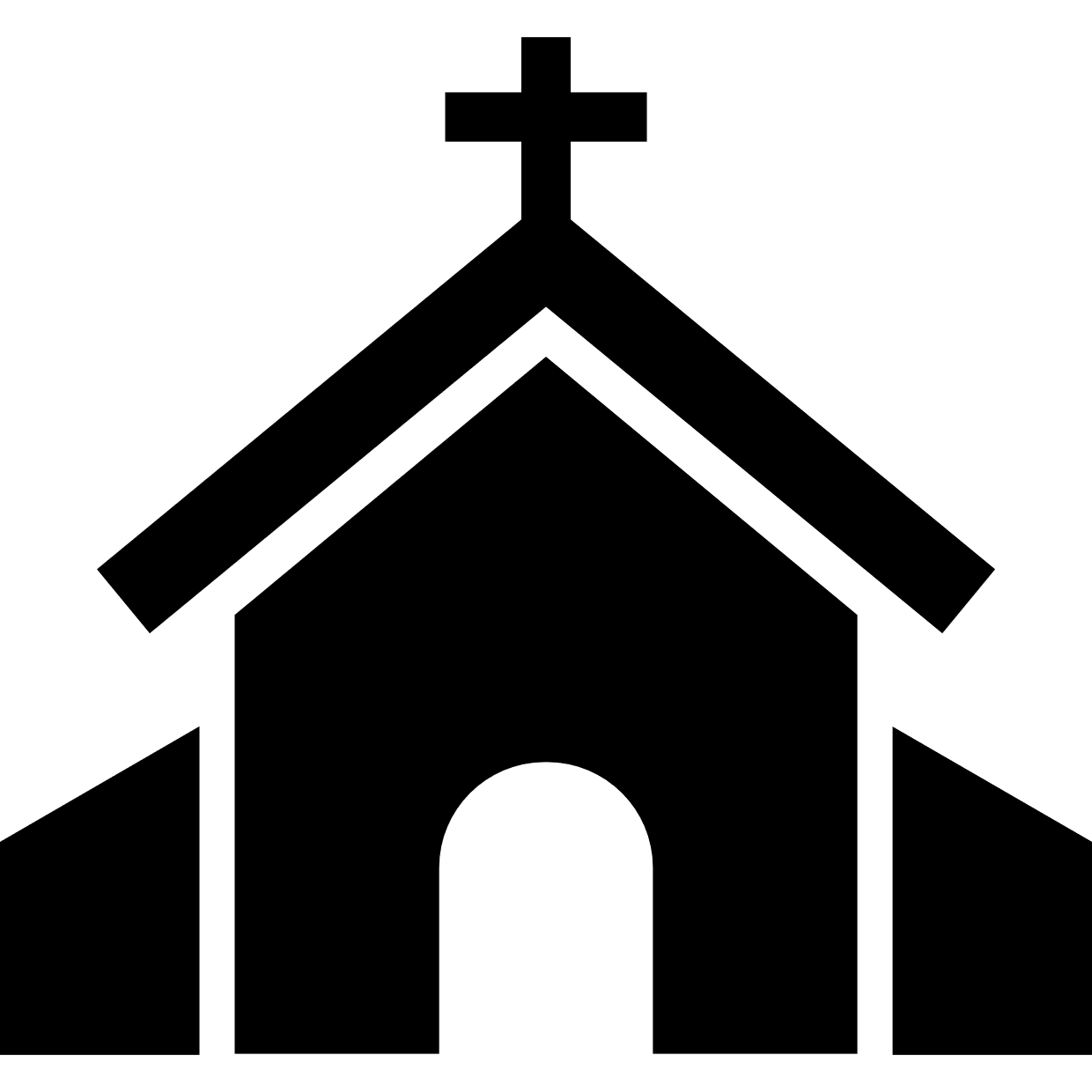 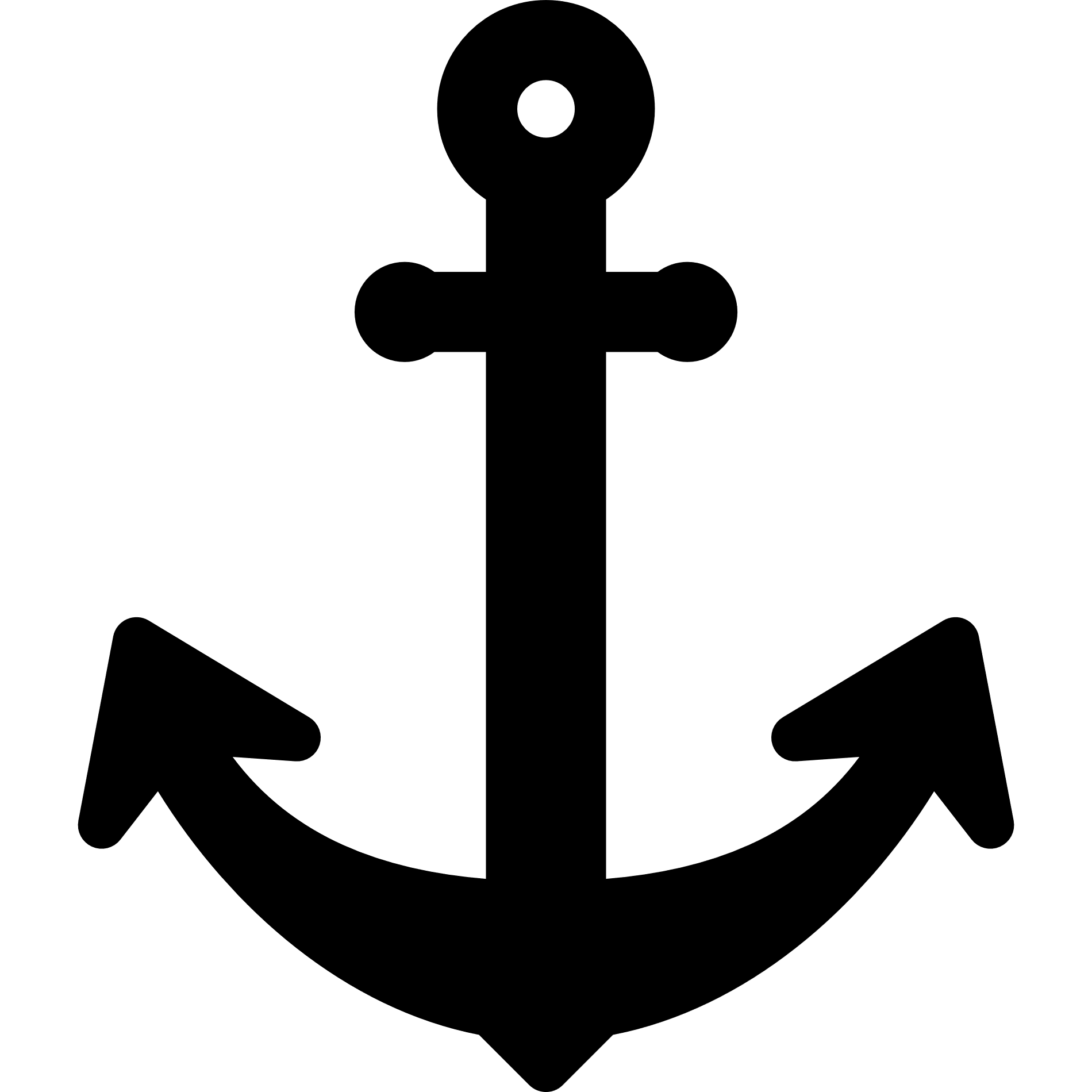 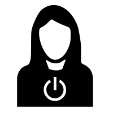 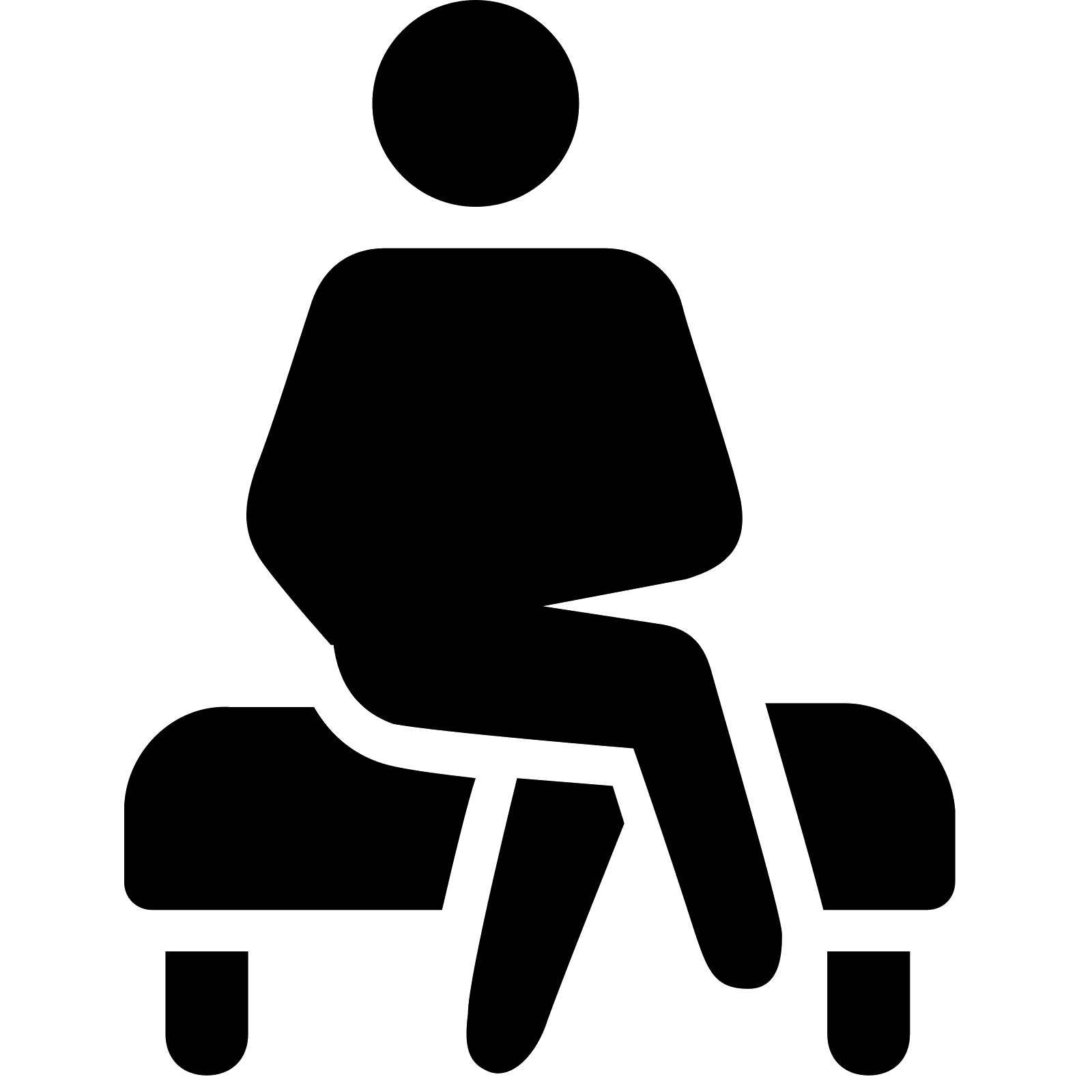 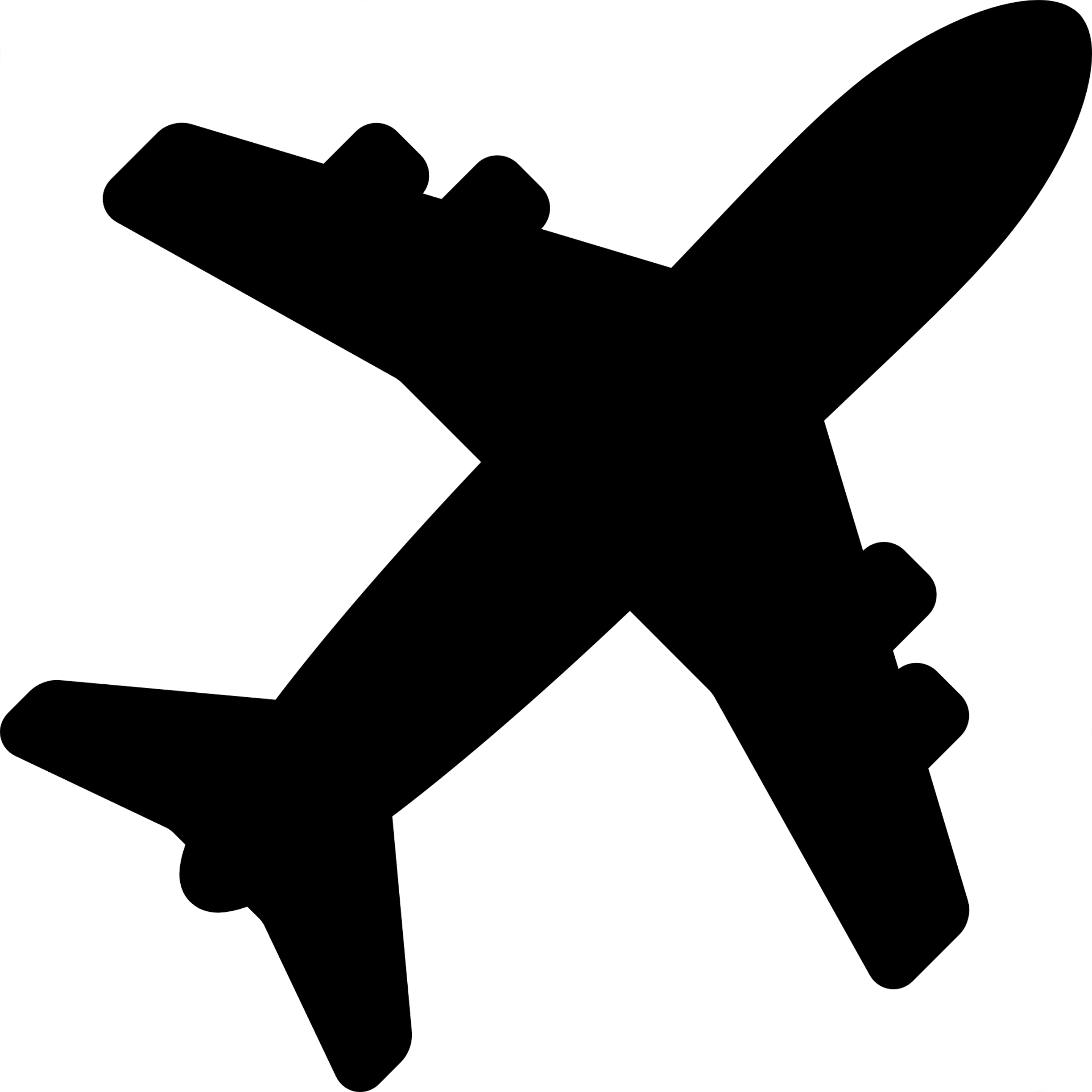 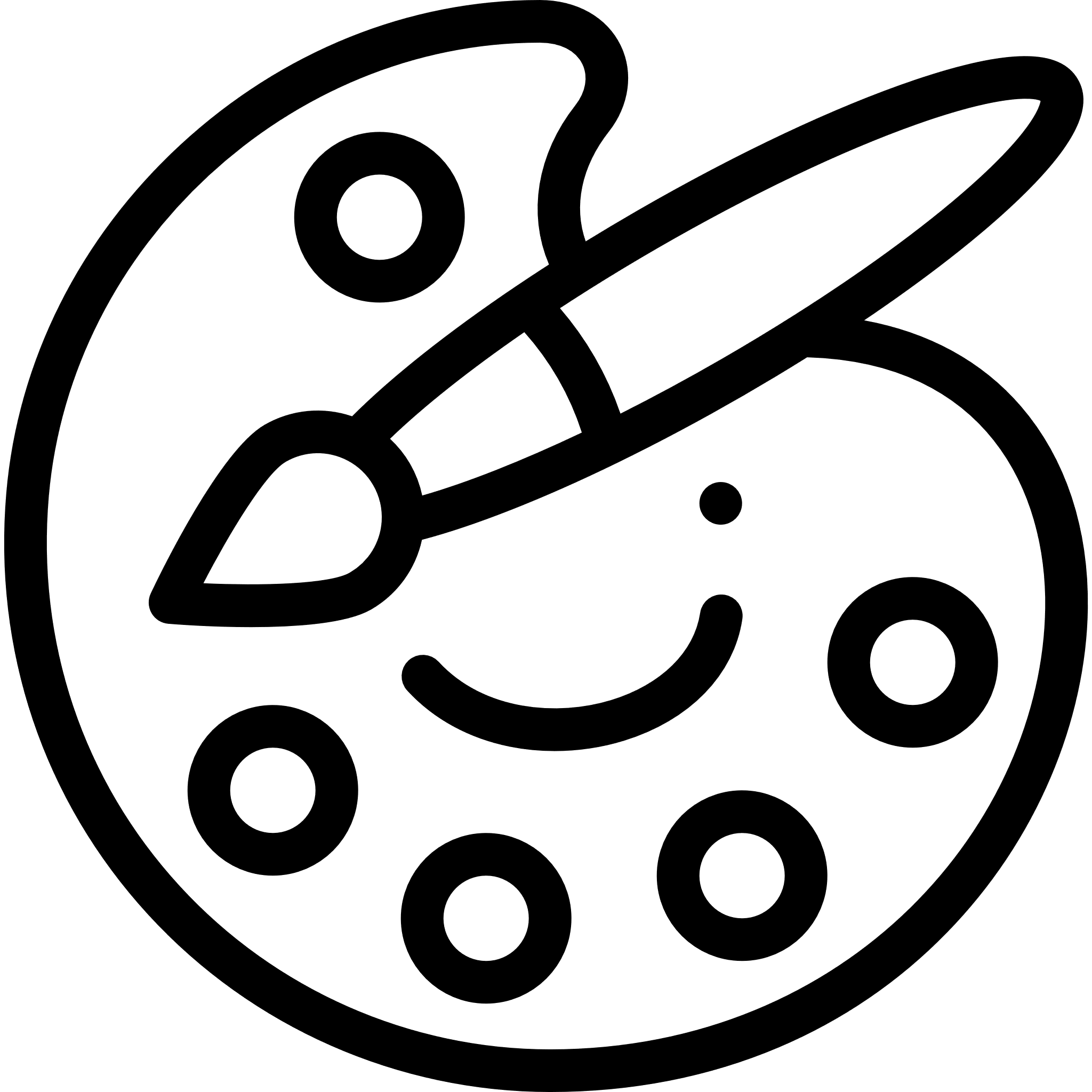 Storyboard artist
Church minister
Harbour master
Air traffic controller
And many more….
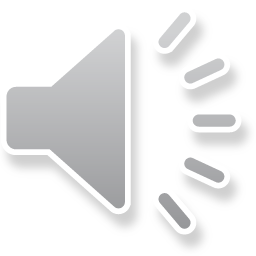 Which employers offer apprenticeships?
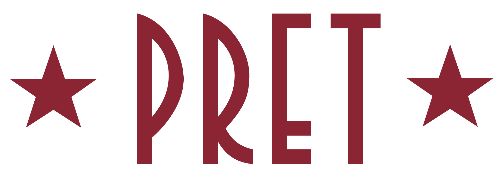 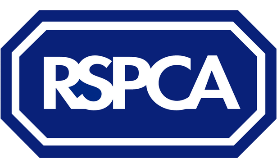 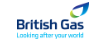 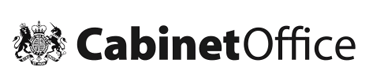 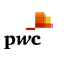 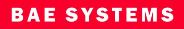 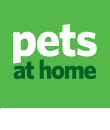 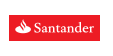 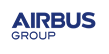 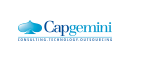 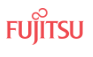 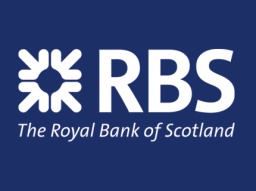 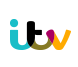 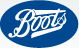 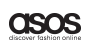 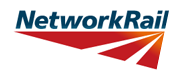 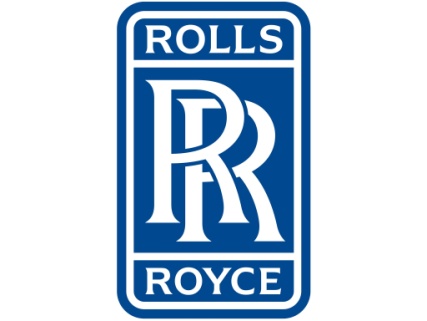 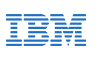 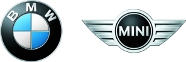 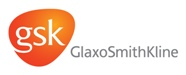 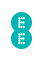 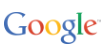 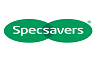 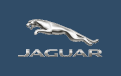 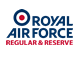 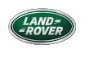 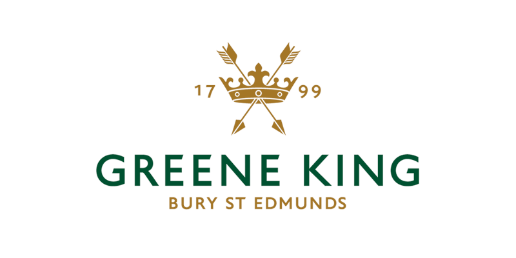 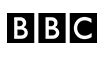 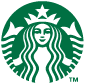 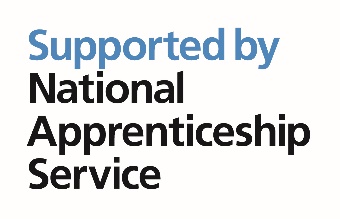 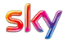 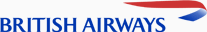 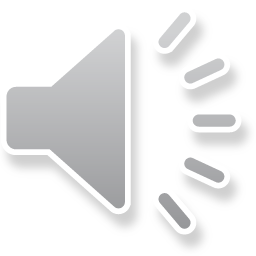 Life as an apprentice
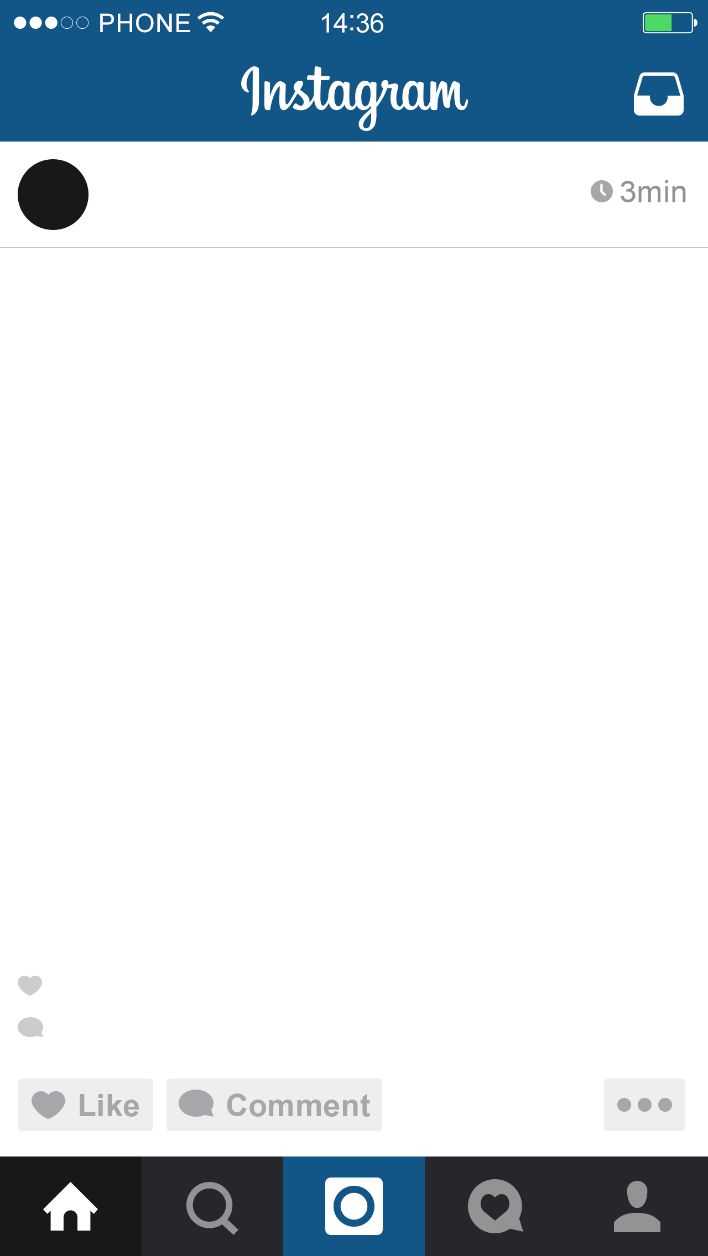 AmazingAppsUK
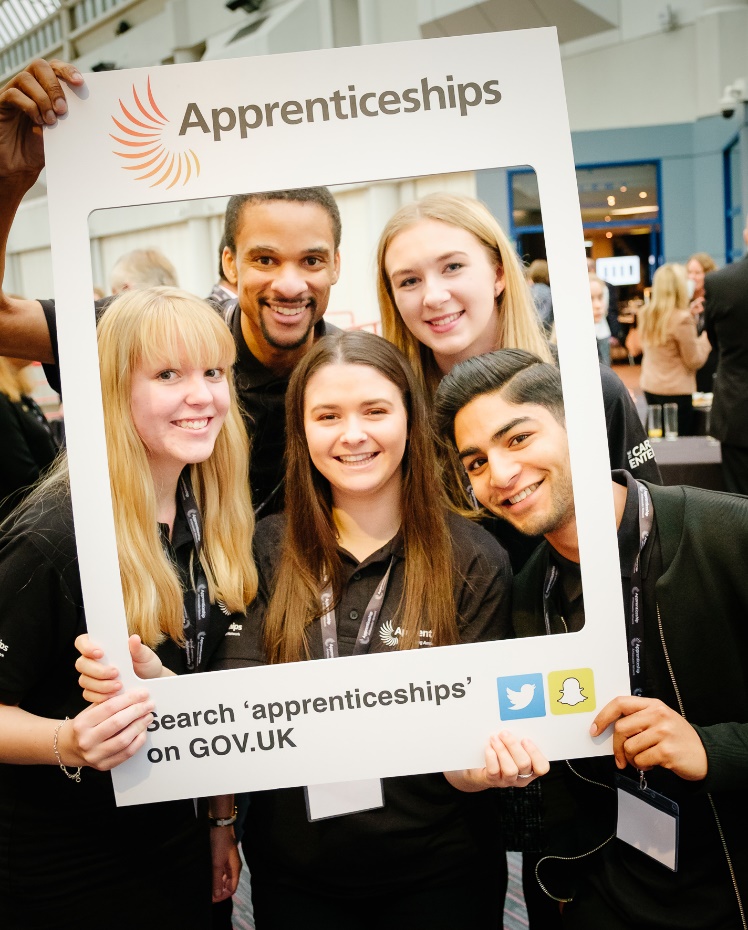 1,234
Life as an apprentice
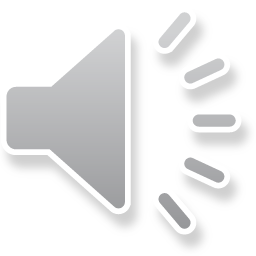 How to find a Higher/Degree apprenticeship?
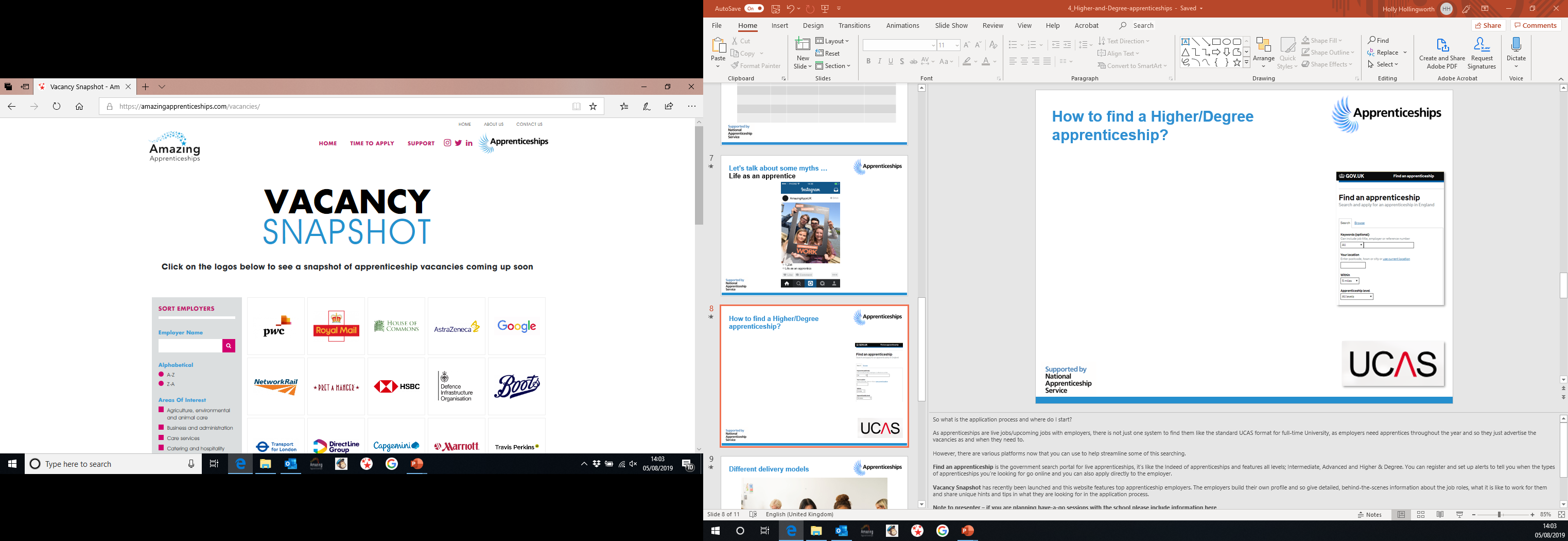 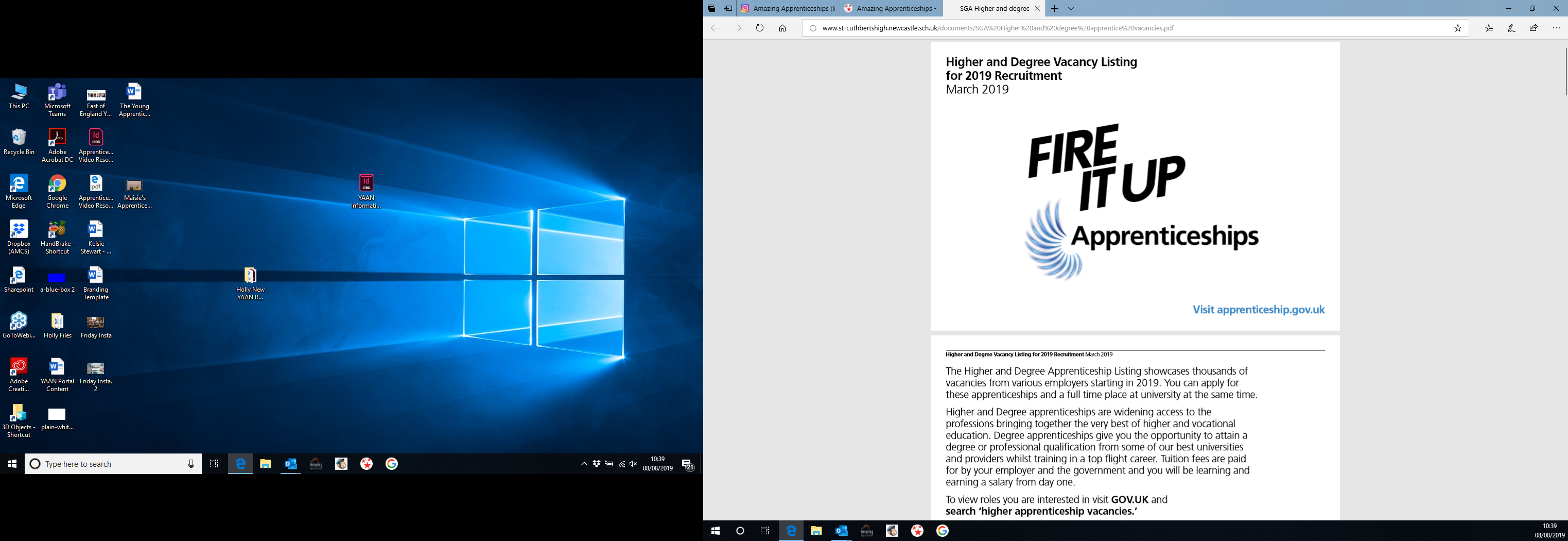 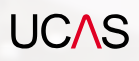 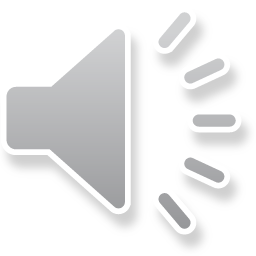 Where else to look?
WHERE ELSE TO LOOK?
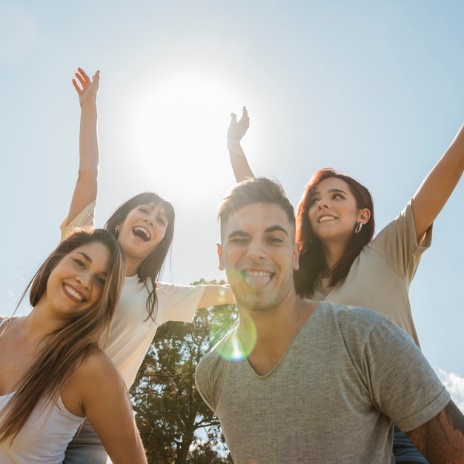 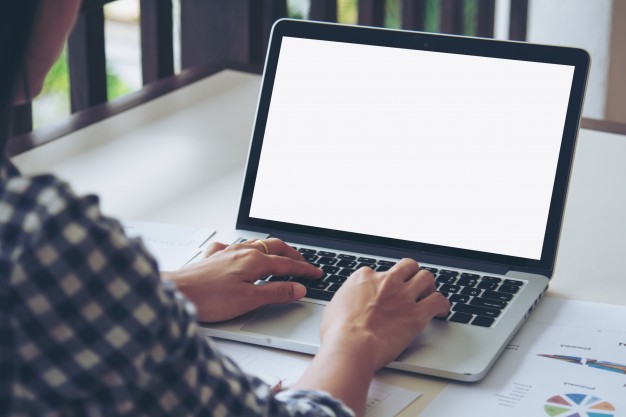 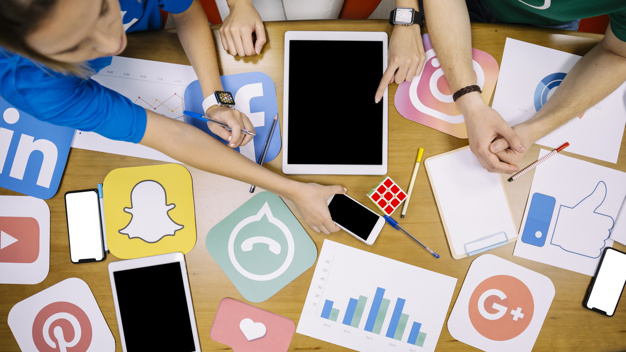 Your friends and family
Social media
The company website
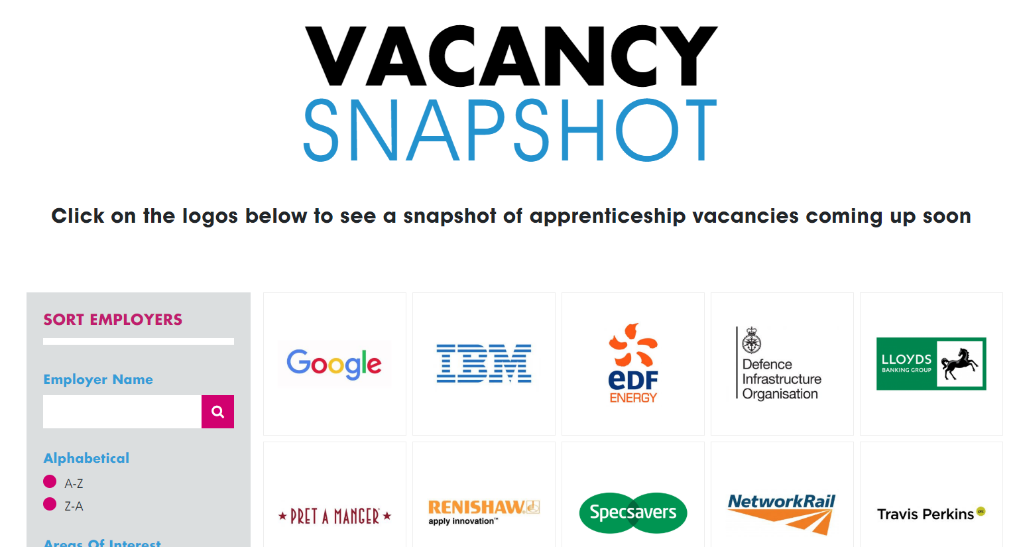 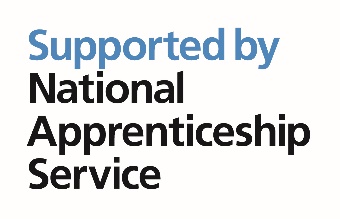 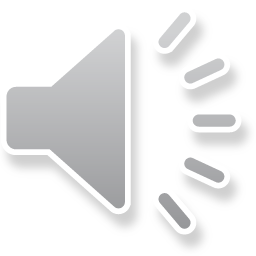 Different delivery models
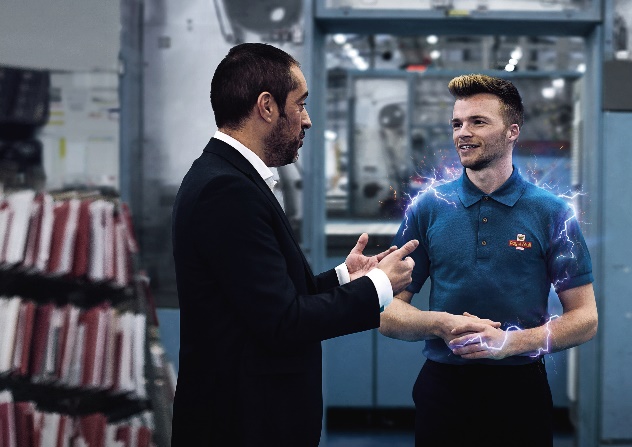 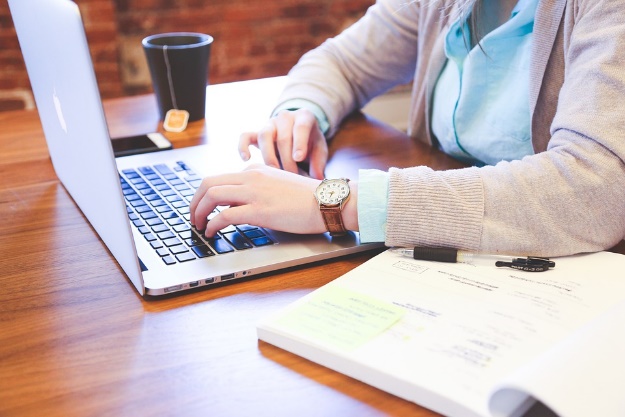 Online learning
Workplace learning
20% of your paid time for off-the-job 
learning
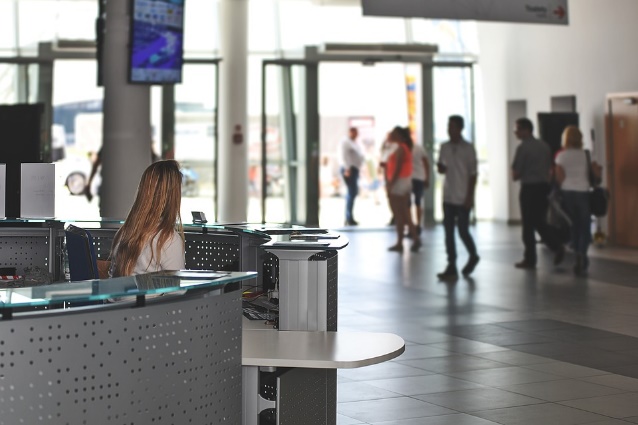 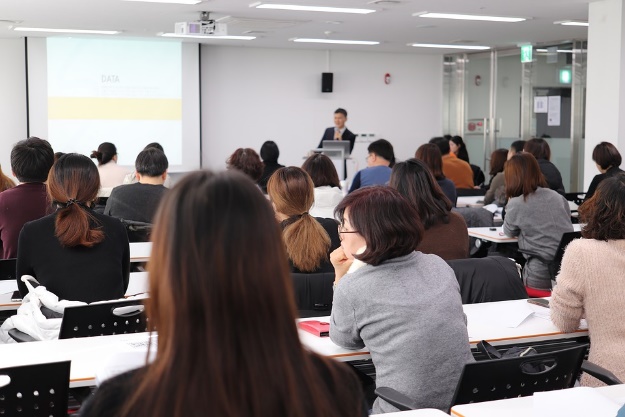 Classroom learning
Attend college or training provider
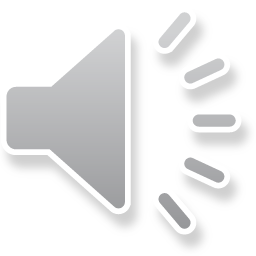 Contact us
Follow the National Apprenticeship Service:@Apprenticeships
Fireitupapps
National Apprenticeship Service
Search for apprenticeships on GOV.UK or call 08000 150 400
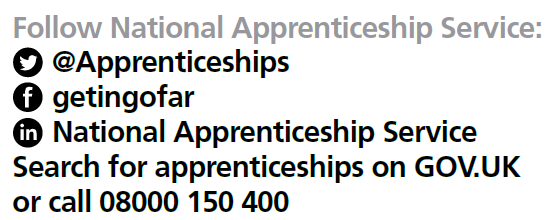 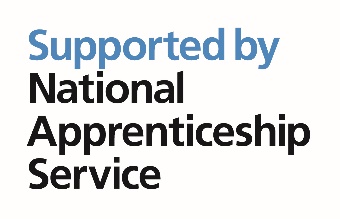 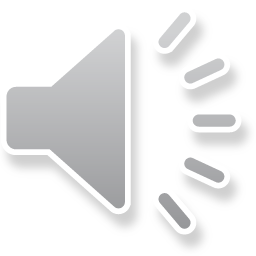 Any questions?
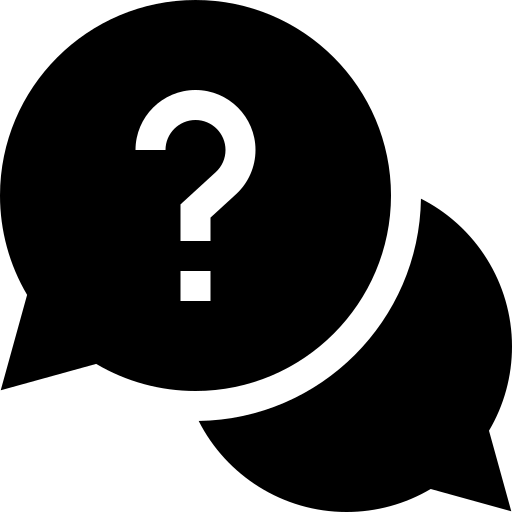 12